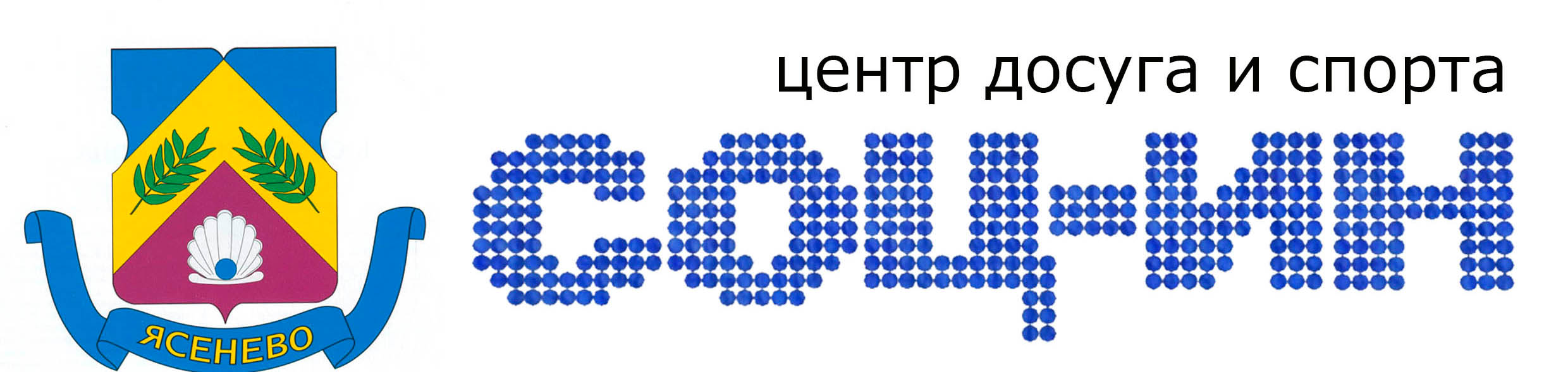 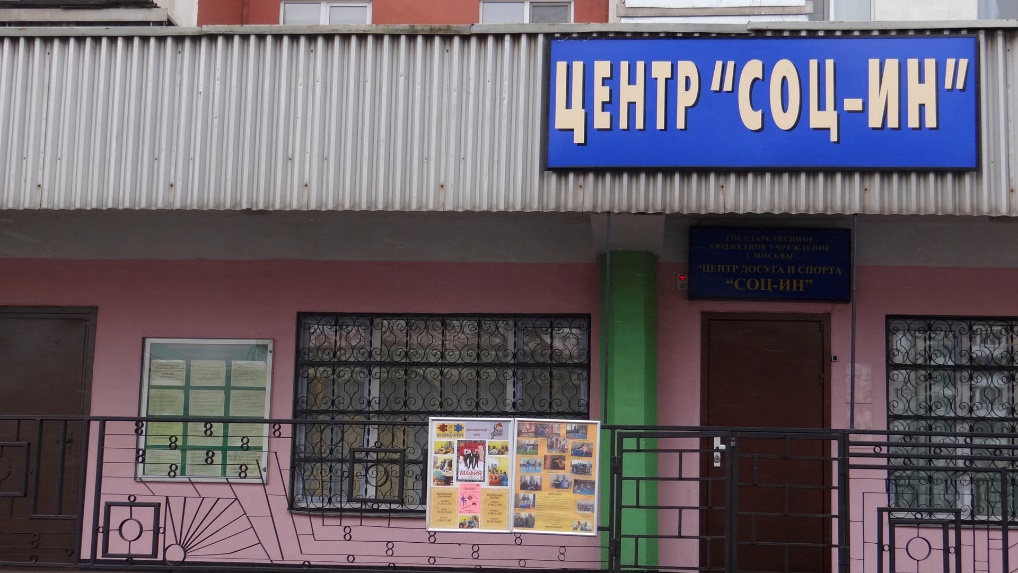 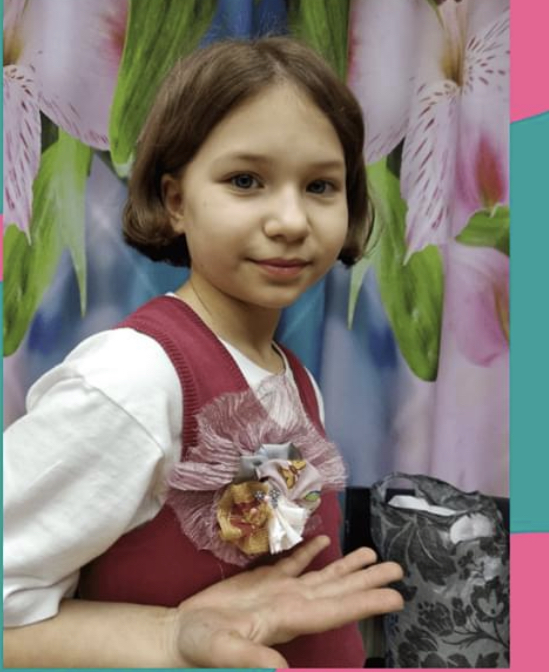 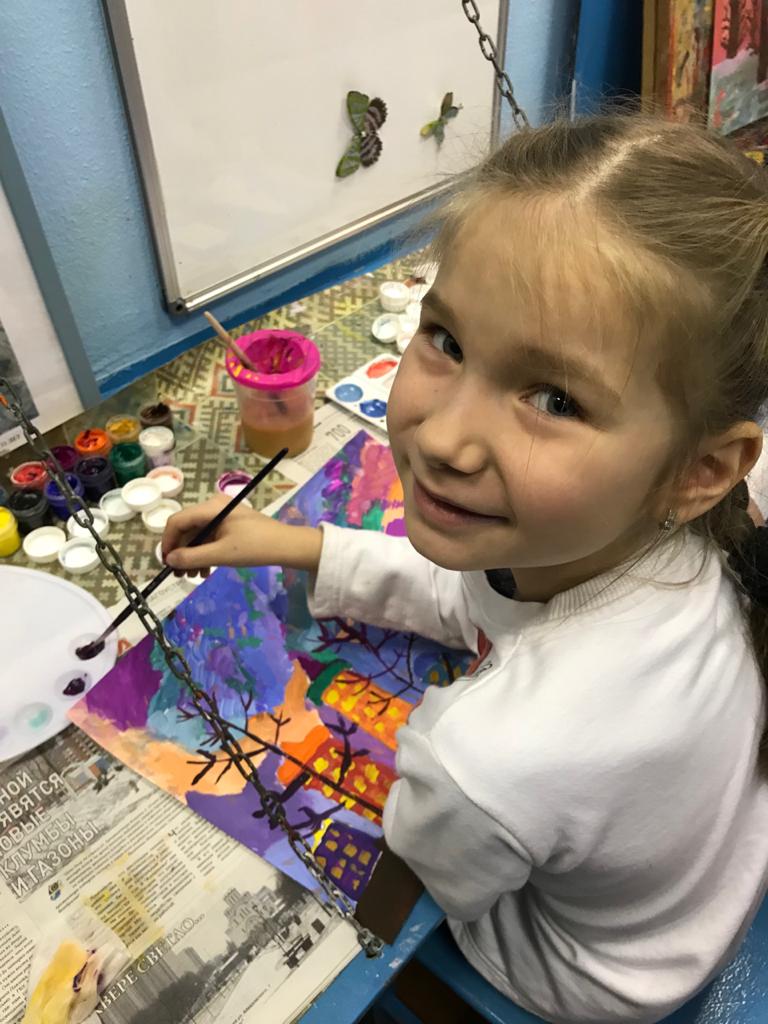 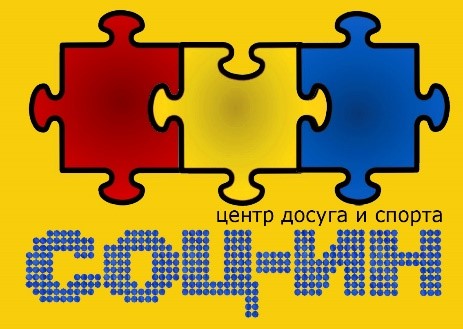 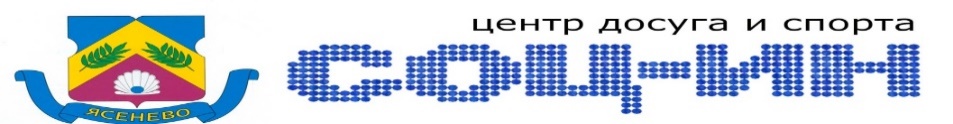 Ул. Вильнюсская д.8 к.2
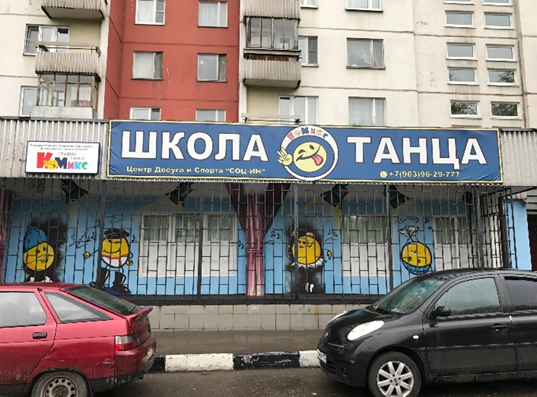 Ул. Паустовского д.2/34
Ул. Вильнюсская д.8 к.2
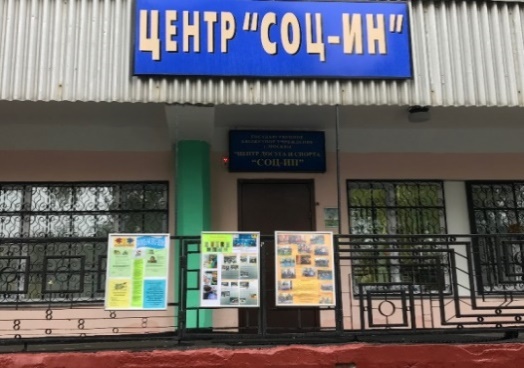 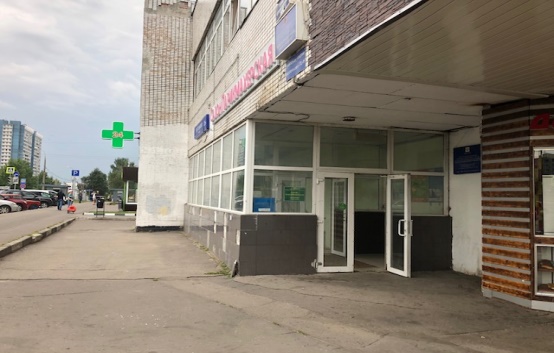 Новоясеневский пр. д.12 к.1
Ул. Голубинская д.7 к.2
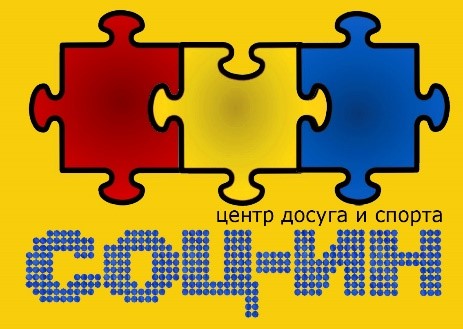 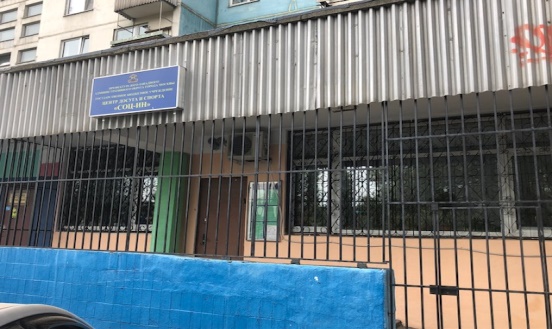 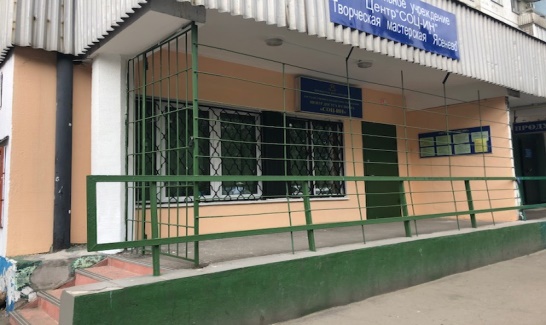 Общая площадь: 
1365,4кв.м.
Проезд Карамзина д.5
Ул. Голубинская д.24 к.1
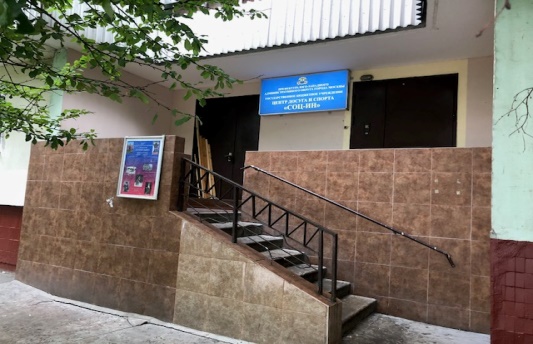 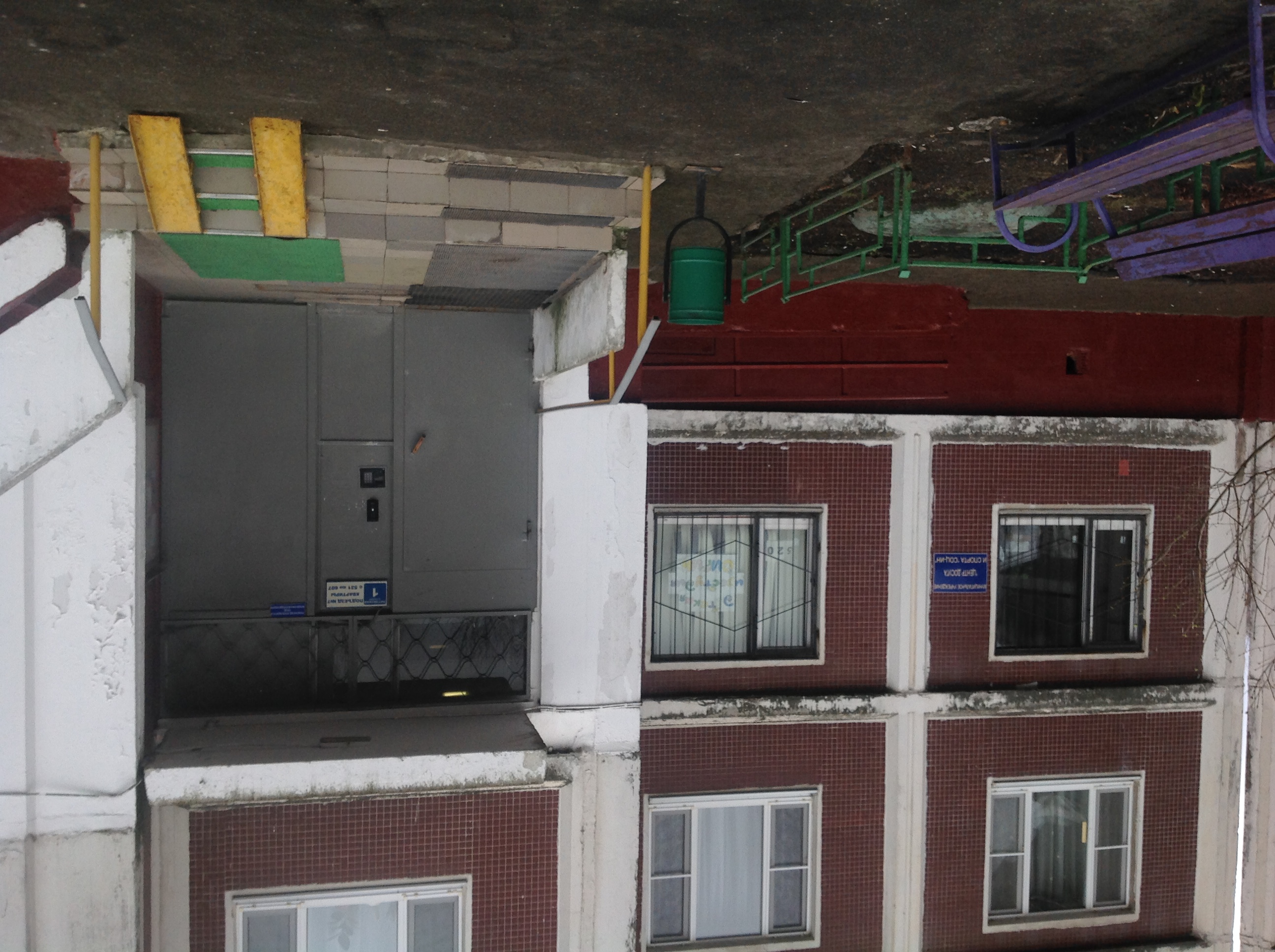 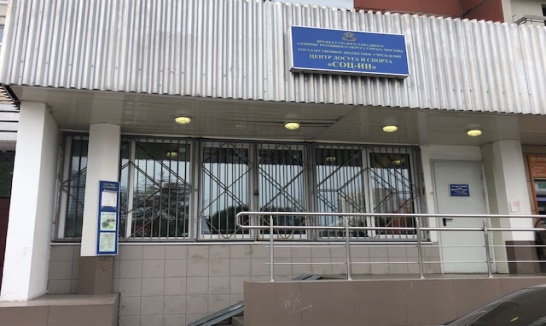 Литовский б-р д.1
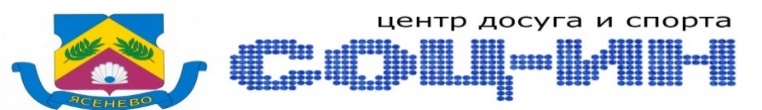 Возрастной состав воспитанников
Более 1200 человек занимающихся,
                      среди которых:
           30% - из неполных семей;
     45–50% - из малообеспеченных;
          2-3% - из многодетных;
Возраст воспитанников :
от 8 месяцев 
до 55+
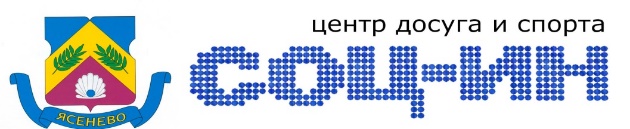 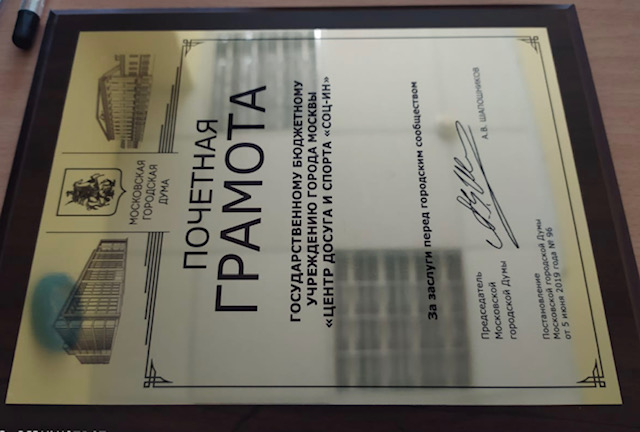 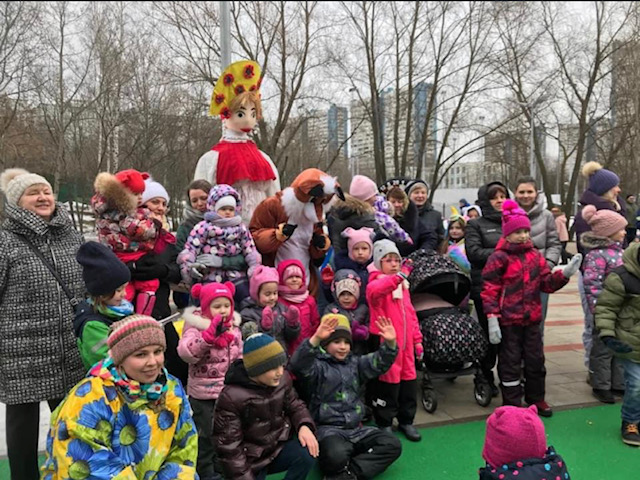 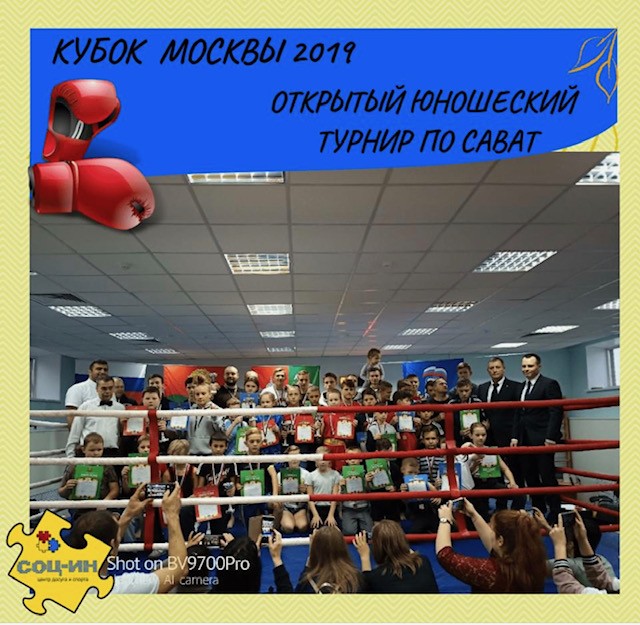 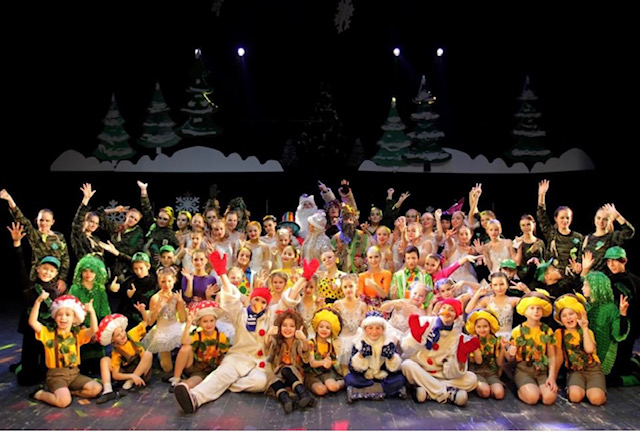 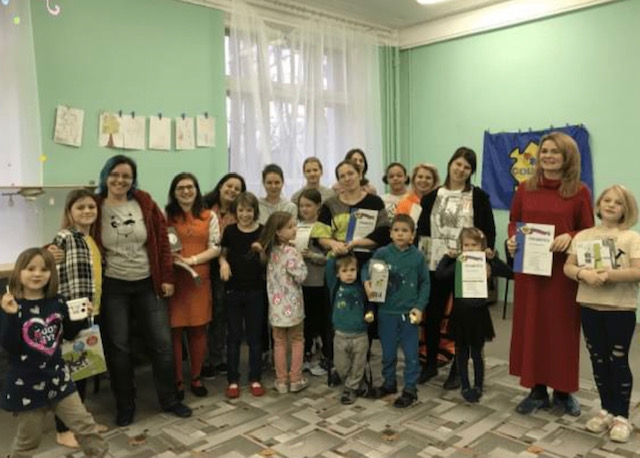 Количество
 воспитанников
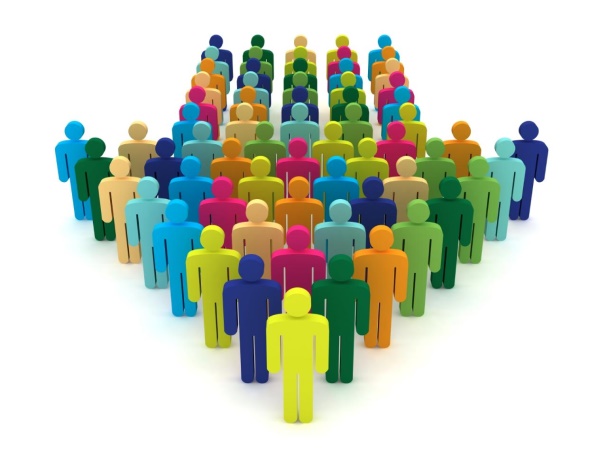 Бюджет
966
Внебюджет 
259
Более 1 200 человек
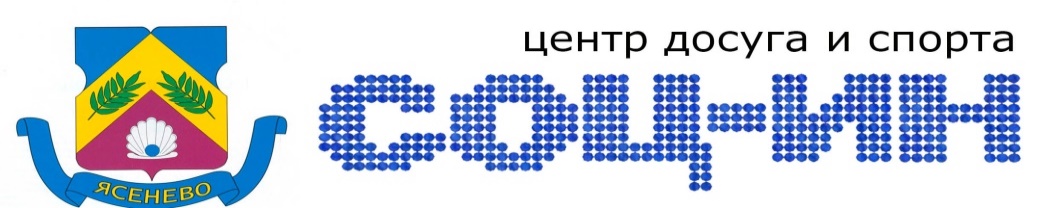 Смартфоны 
   3 группы
Английский
    языка 
1 группа
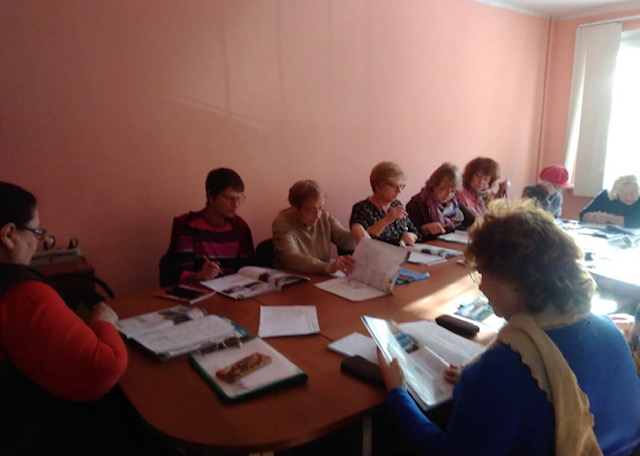 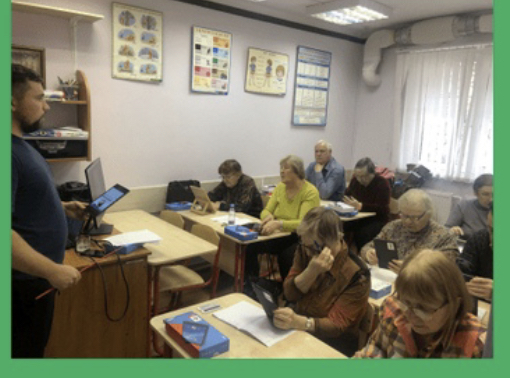 Цигун 
3 группы
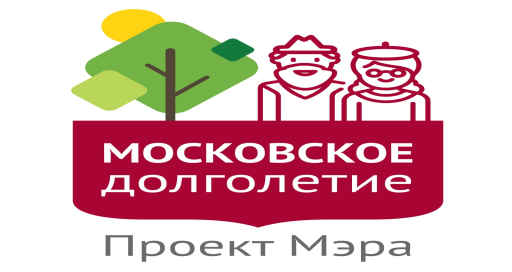 Cуставная 
гимнастика 
на палках
 1 группа
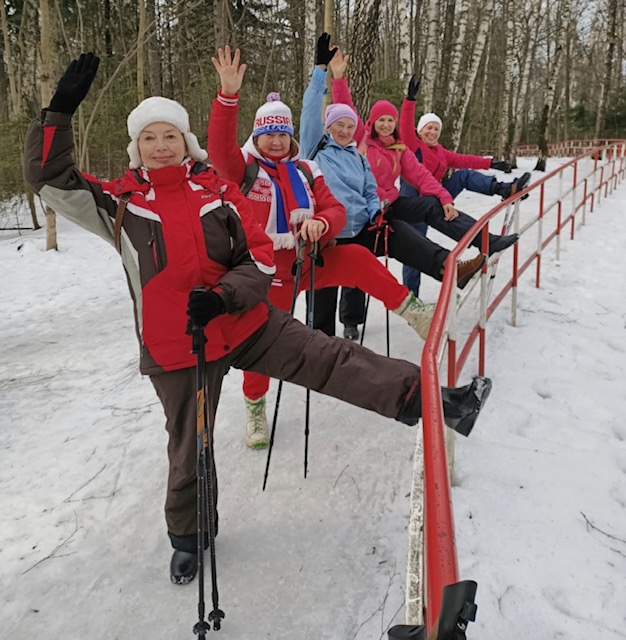 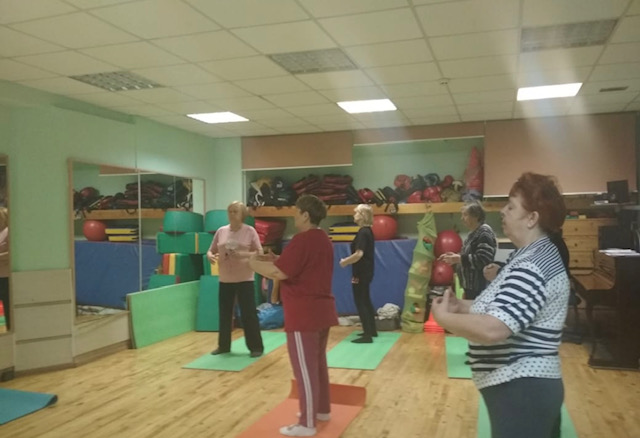 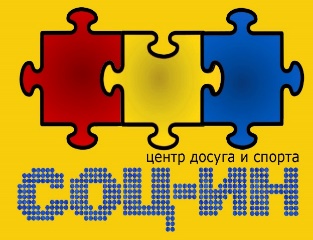 1.Танцы 
народов 
мира
2.Танцы в 
стиле
 диско
3.Йога
Декупаж 
2 группы
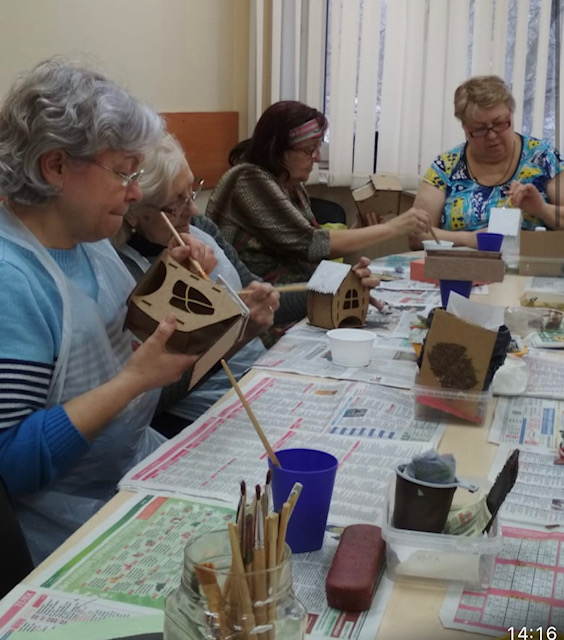 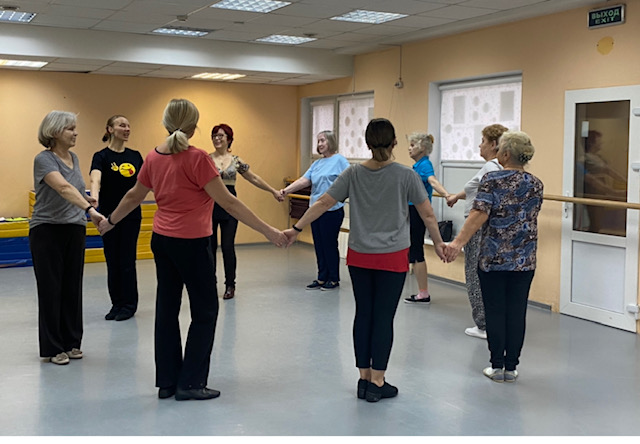 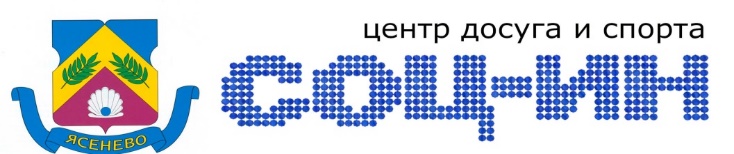 Основные  направления центра досуга и спорта «СОЦ-ИН»
Районные, городские мероприятия
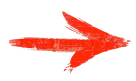 Детский досуг
Семейный досуг
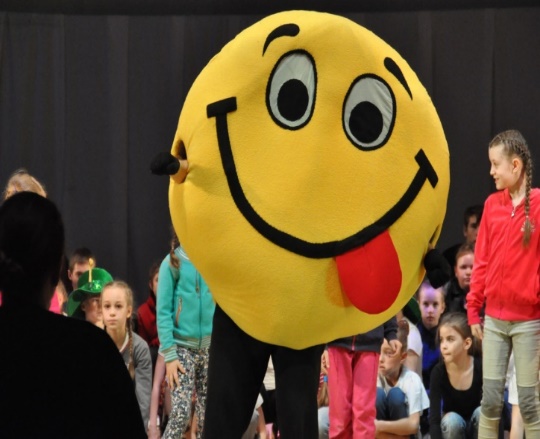 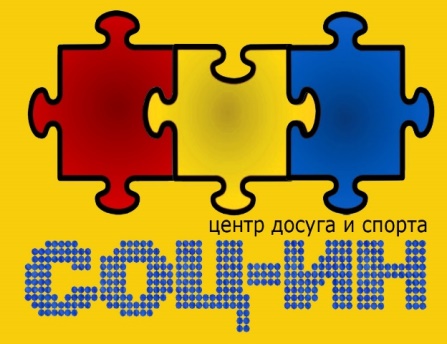 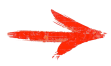 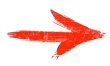 Спортивная деятельность
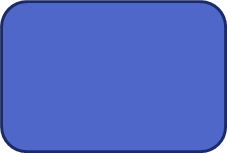 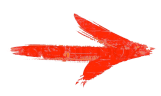 Молодежный  досуг
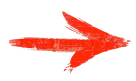 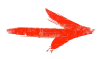 Работа с ветеранами и людьми старшего возраста
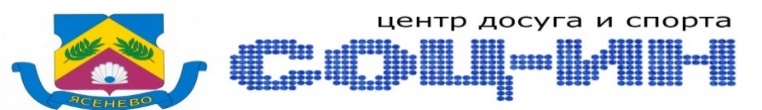 Спортивное направление
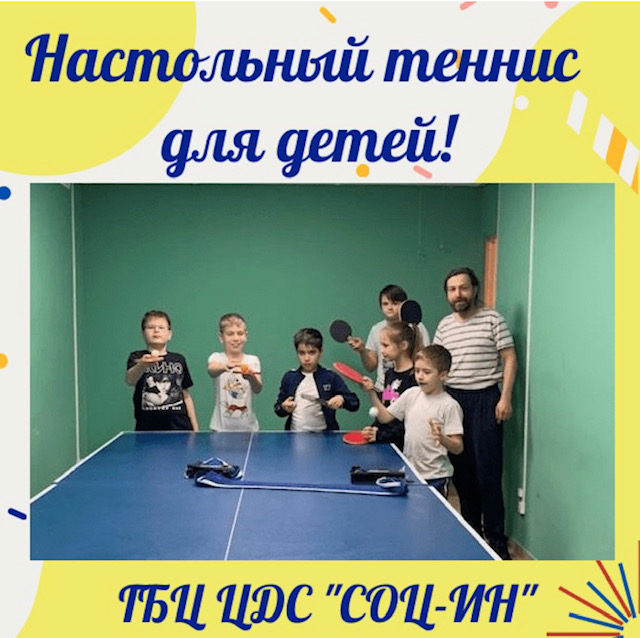 13 секций на бюджетной основе
3 секции на вне бюджетной основе
Всего занимается более 374
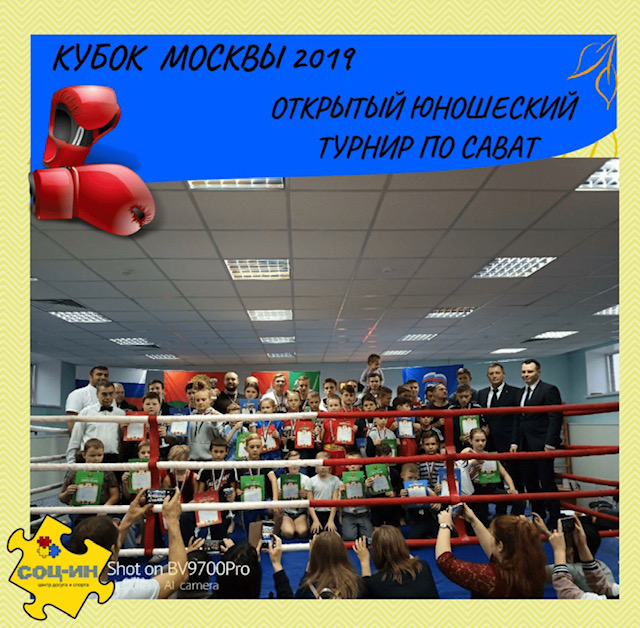 В рамках спортивного направления в 2019 
было проведено 55 спортивных мероприятий
  с участием 1040 человек
 различного уровня 
от окружного до международного
САВАТ
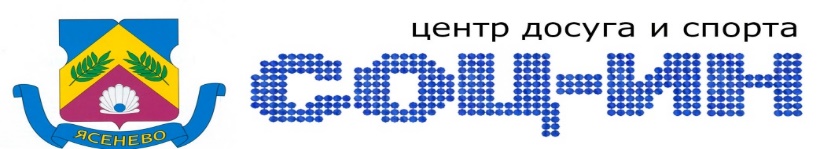 Чемпионат и Первенство Москвы - 9 золотых и 2 бронзовые медали​
​
Кубок Москвы 2019. Открытый юношеский турнир по сават  - 8 золотых, ​2 серебряные и 3 бронзовые медали. ​
Первенство и Чемпионат Липецкой области по сават. -2 золотые и 1 серебряная медали.
Всероссийский турнир «Памяти Героя России Александра Соломатина» - 3 золотые, 2 серебряные, 4 бронзовых медали
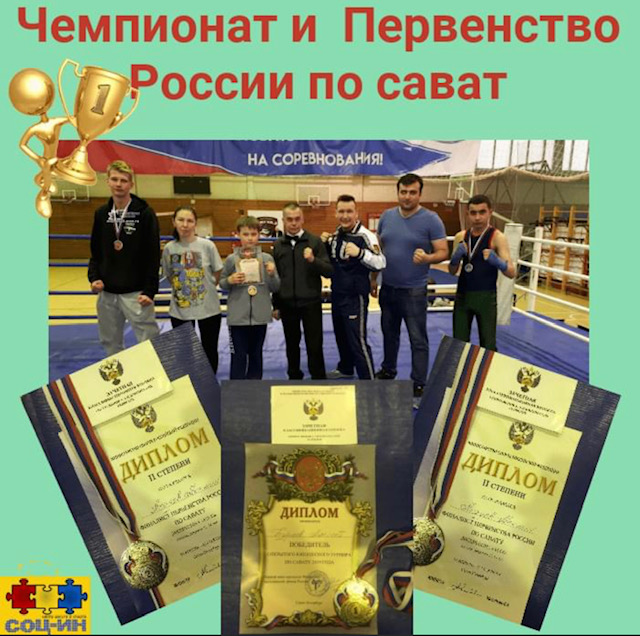 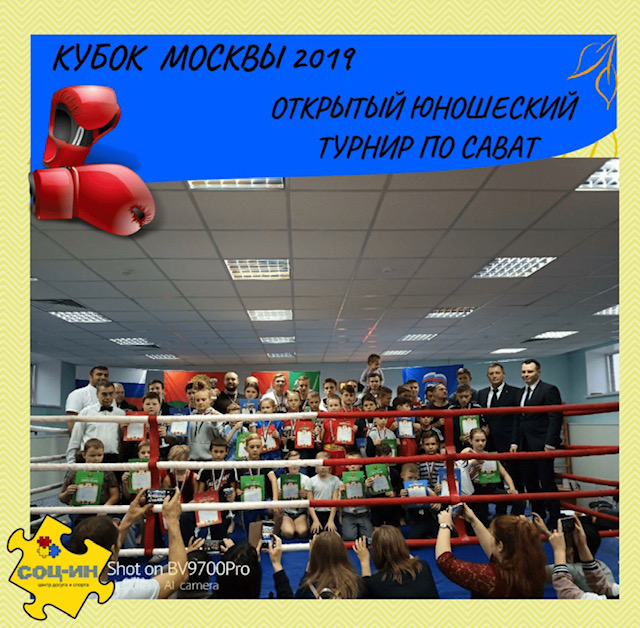 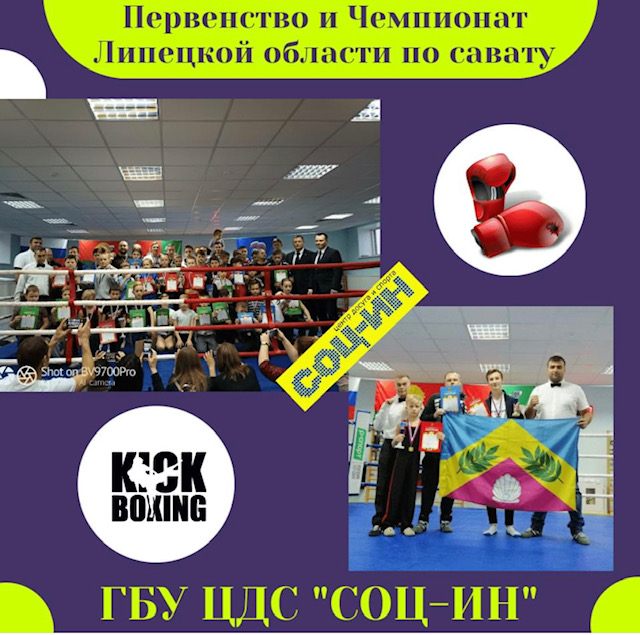 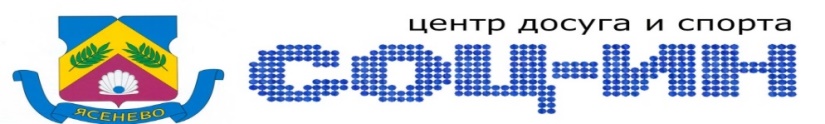 Спортивные мероприятия
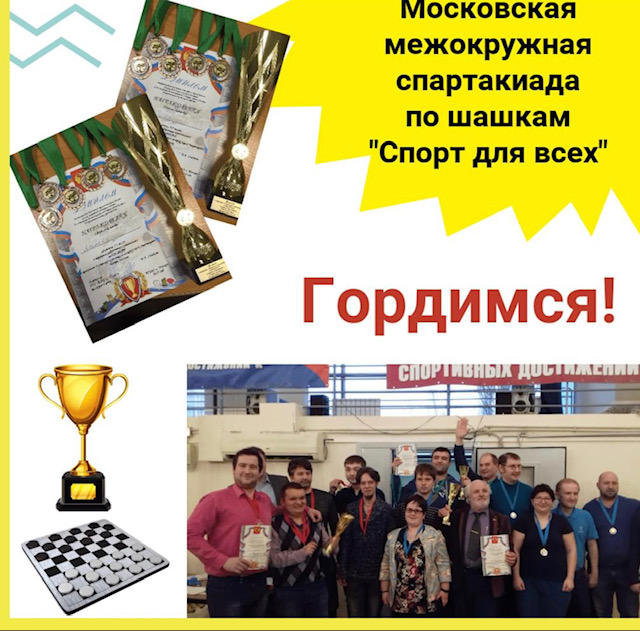 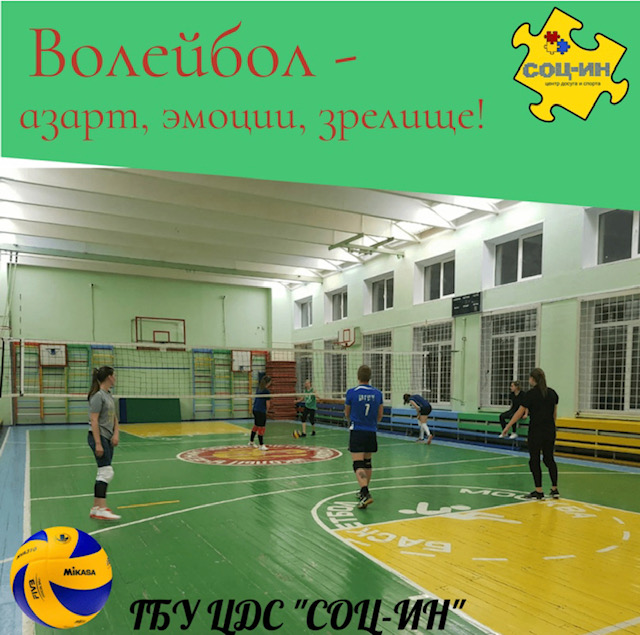 В Московской  межокружной спартакиаде по шашкам  
«Спорт для всех»  команда 
ГБУ ЦДС «СОЦ-ИН» 
завоевала 2 место.
Турниры по волейболу
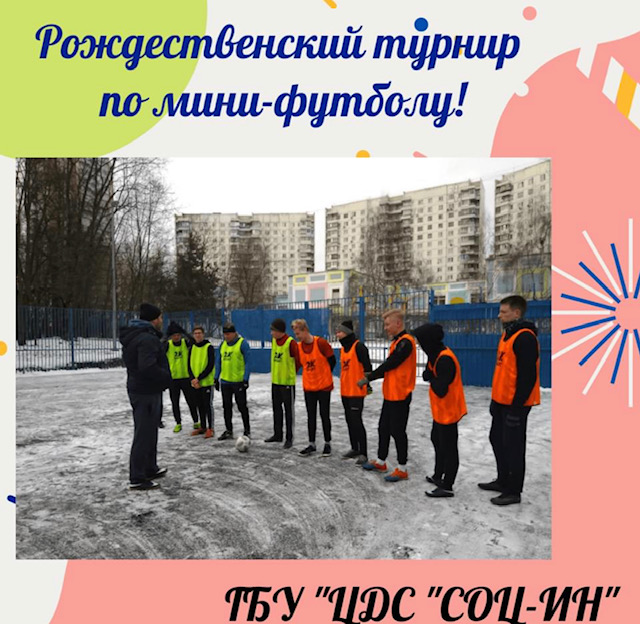 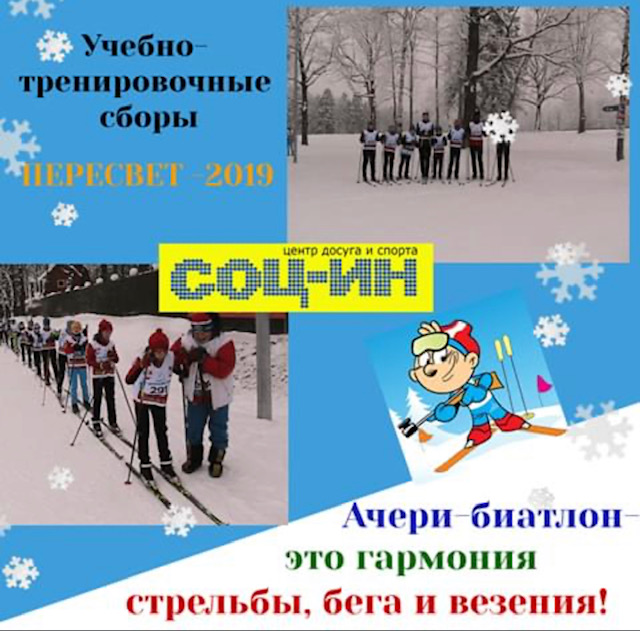 Рождественский Турнир по мини-футболу
Учебно-тренировочные сборы
Наши  лучшие тренера
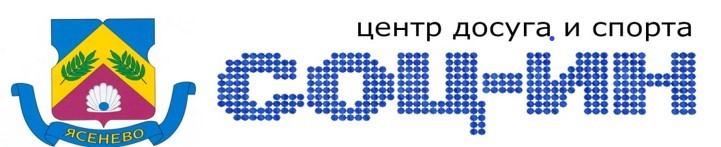 Айрапетян Арут- инструктор по спорту,  стал «Лучшим организатором спортивно-массовов работы по месту жительства»  в ЮЗАО награжден Дипломом Министерства спорта РФ «За подготовку победителей и
 призеров Кубка России по сават».
Тренер ГБУ ЦДС «СОЦ-ИН» Л.В. Лазарева награждена  премией  Мэра города Москвы в номинации «Лучший тренер по работе с детьми и подростками по месту жительству».
Борзенкова И.Е – тренер по скандинавской ходьбе, награждена грамотой от Московской Городской Думы за участие в культурно-массовых мероприятиях.
Д.Ю.Севостьянов - инструктор по спорту награжден почетной грамотой Департамента спорта и туризма города Москвы «За активное участие в работе Молодежного совета Департамента спорта и туризма города Москвы». ​
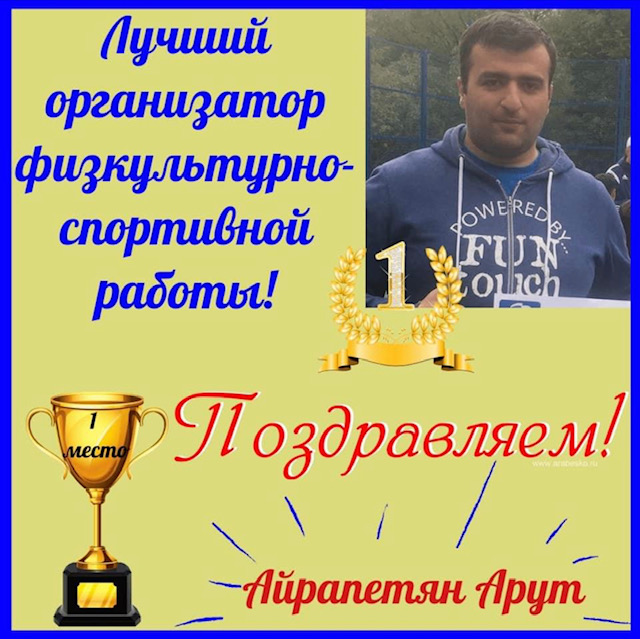 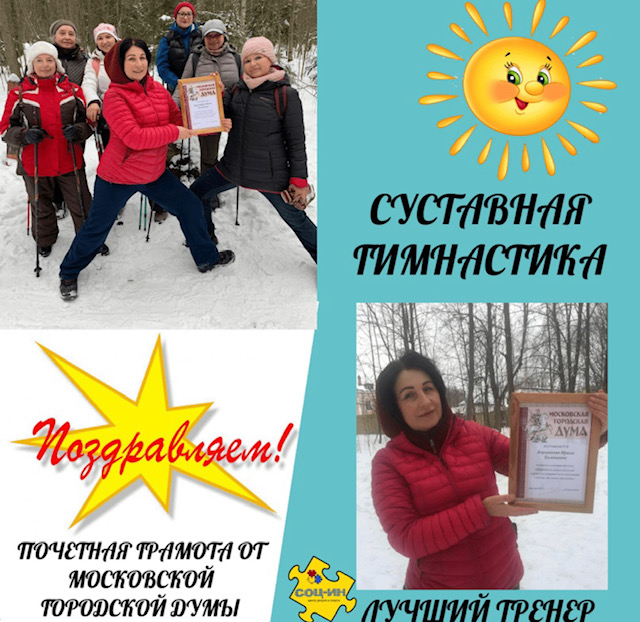 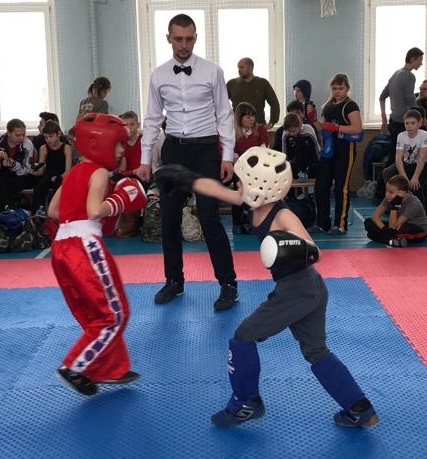 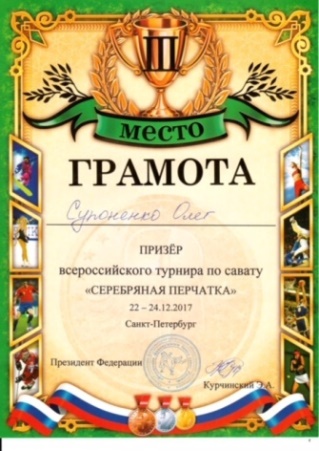 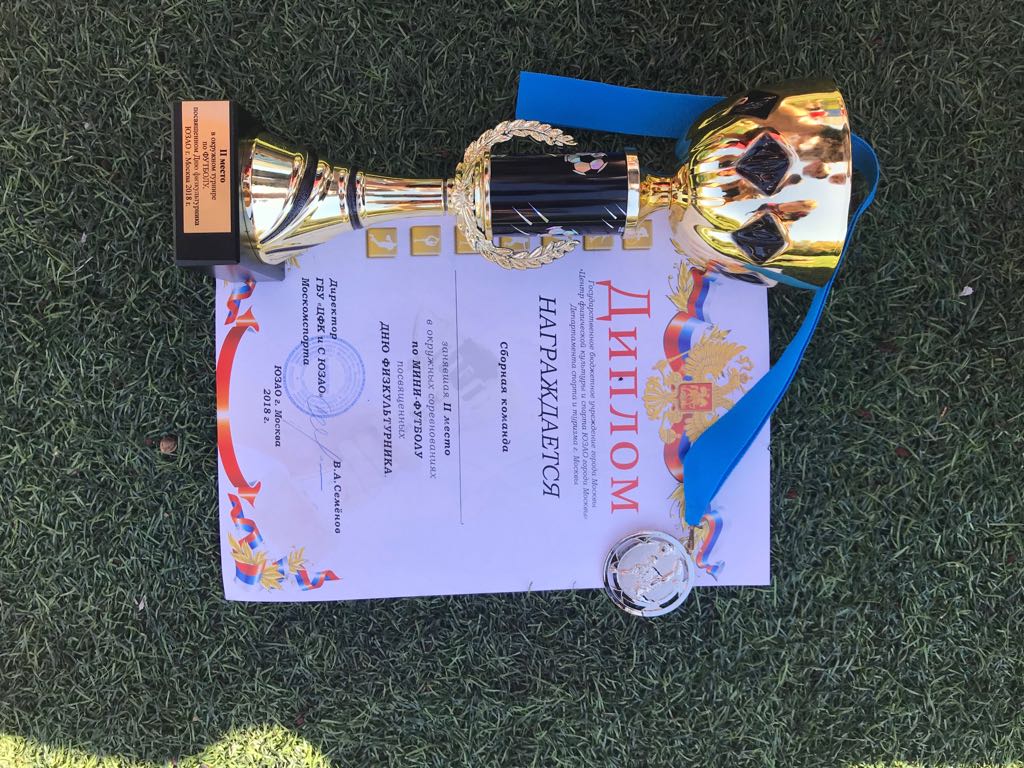 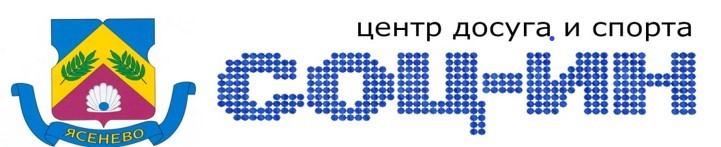 Организация и проведение мероприятий
В 2019 году проведено: 
107 культурно-массовых мероприятиях, 
с участием 3850 человек.  
Работники и воспитанники приняли участие в 
           68 мероприятиях различного уровня:
   районного-32, 
    городского-18, 
международного-18.
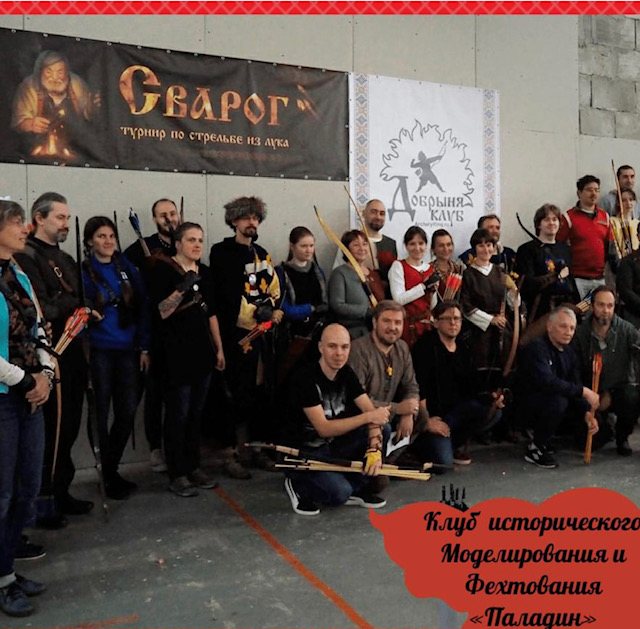 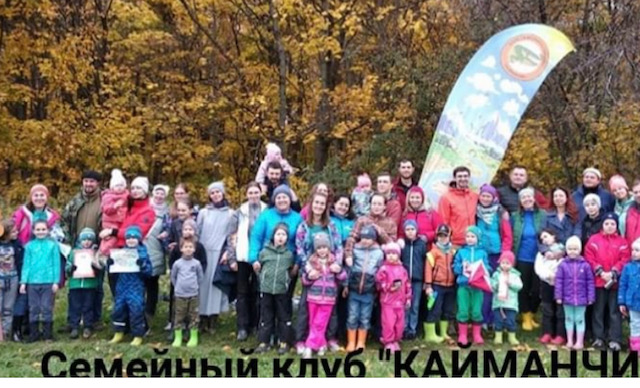 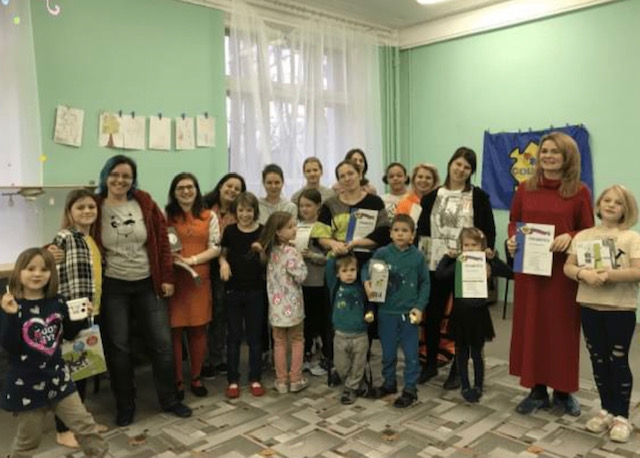 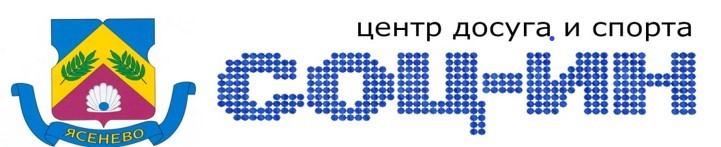 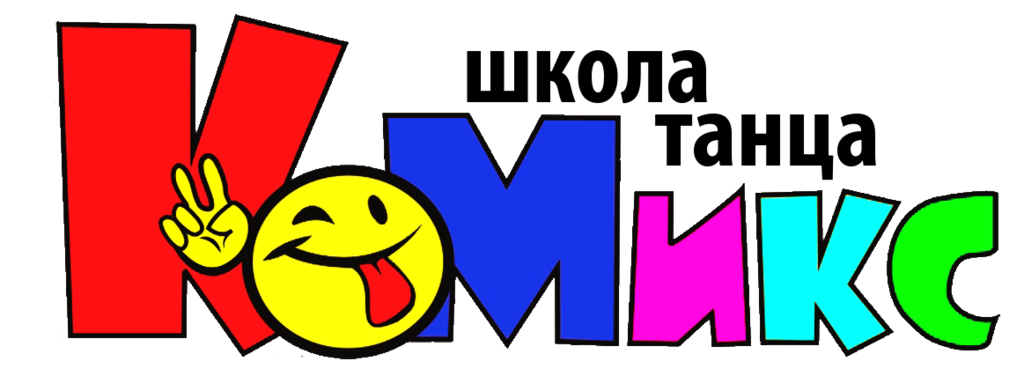 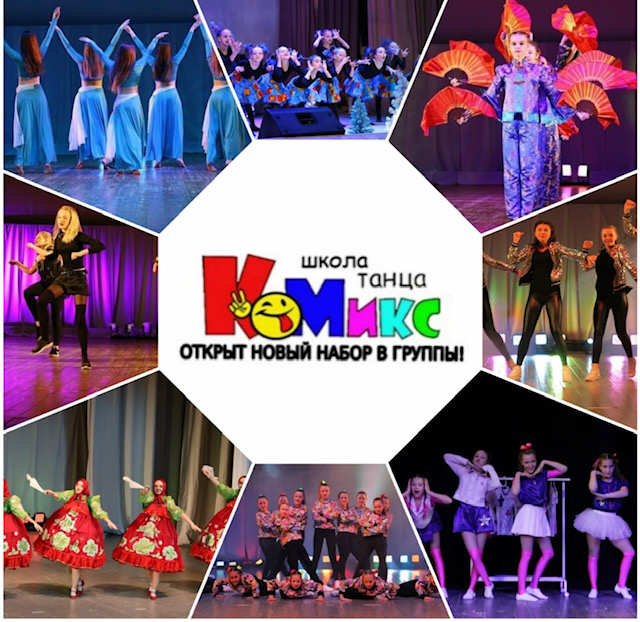 Международный фестиваль «Роза ветров»
(лауреаты 1 и 2 и 3 премии)
Церемония открытия конкурсной прогрммы  «Новые вершины»
Международный фестиваль «Русский танец»                        (лауреаты 1 и 2 степени)
Конкурс «Я -МЕГАзвезда»                ( 1 место)
Гала –концерт «Хрустальная туфелька» «Поющий круг»   (лауреаты 1 и 2 степени)
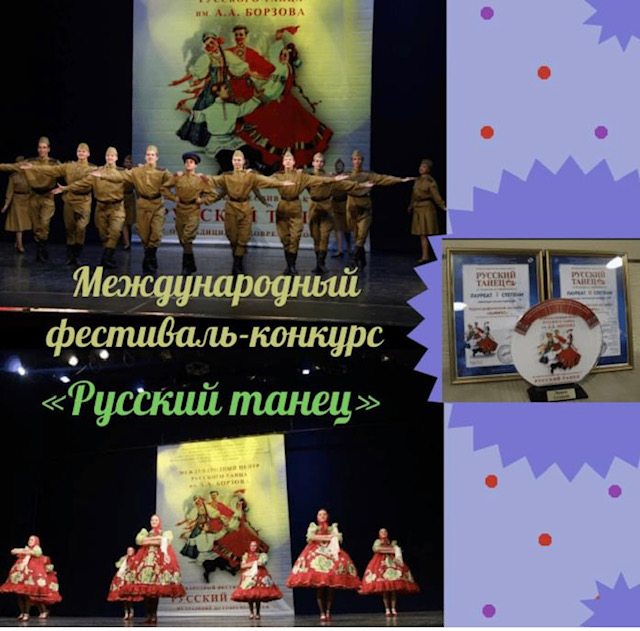 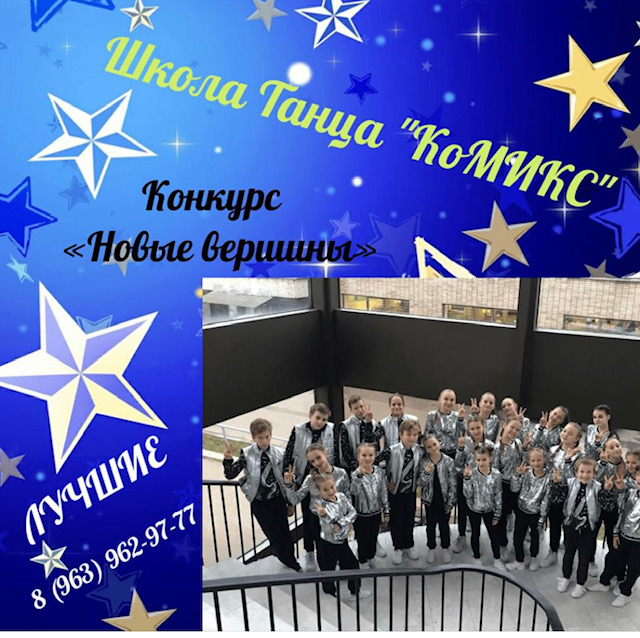 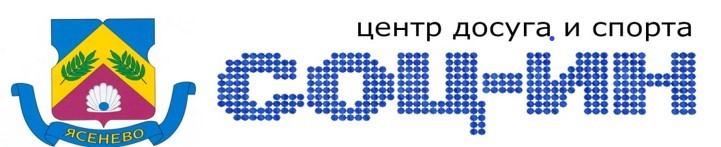 Художественно-прикладные студии
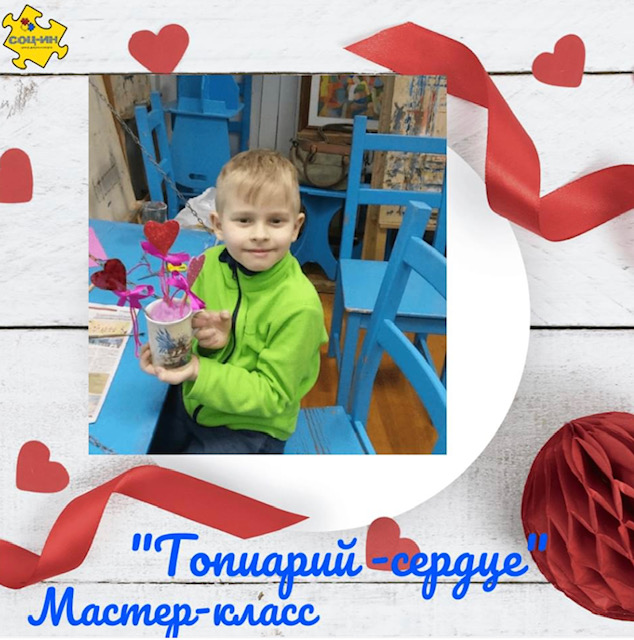 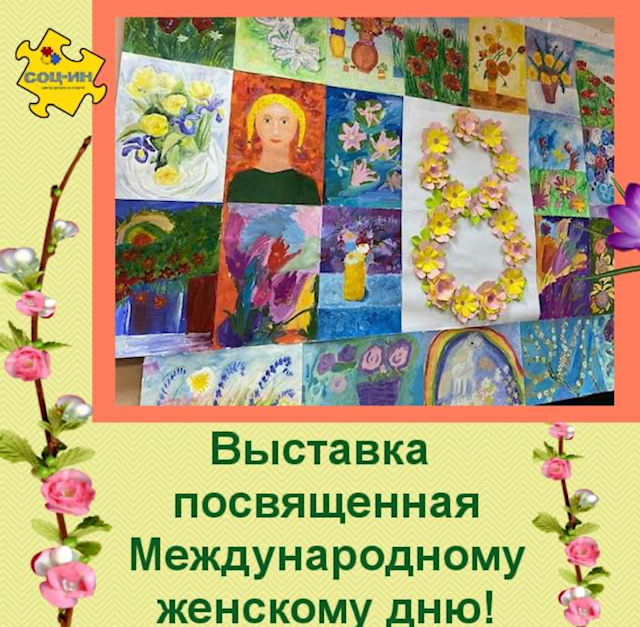 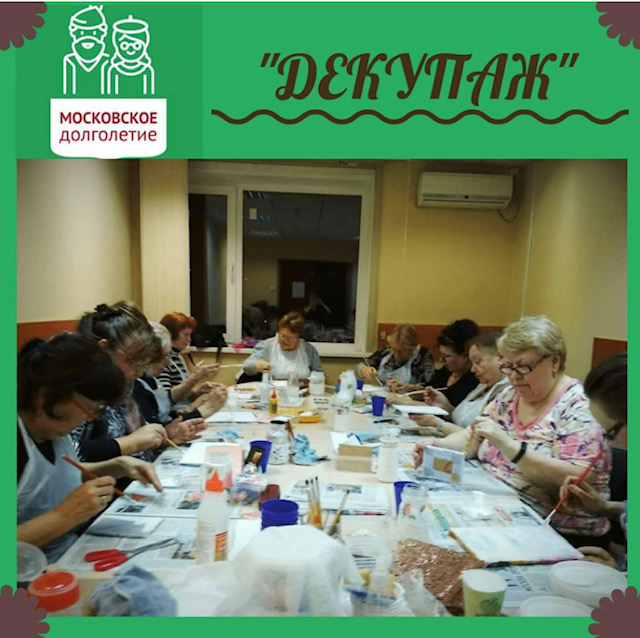 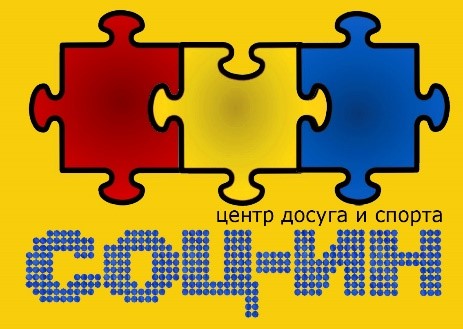 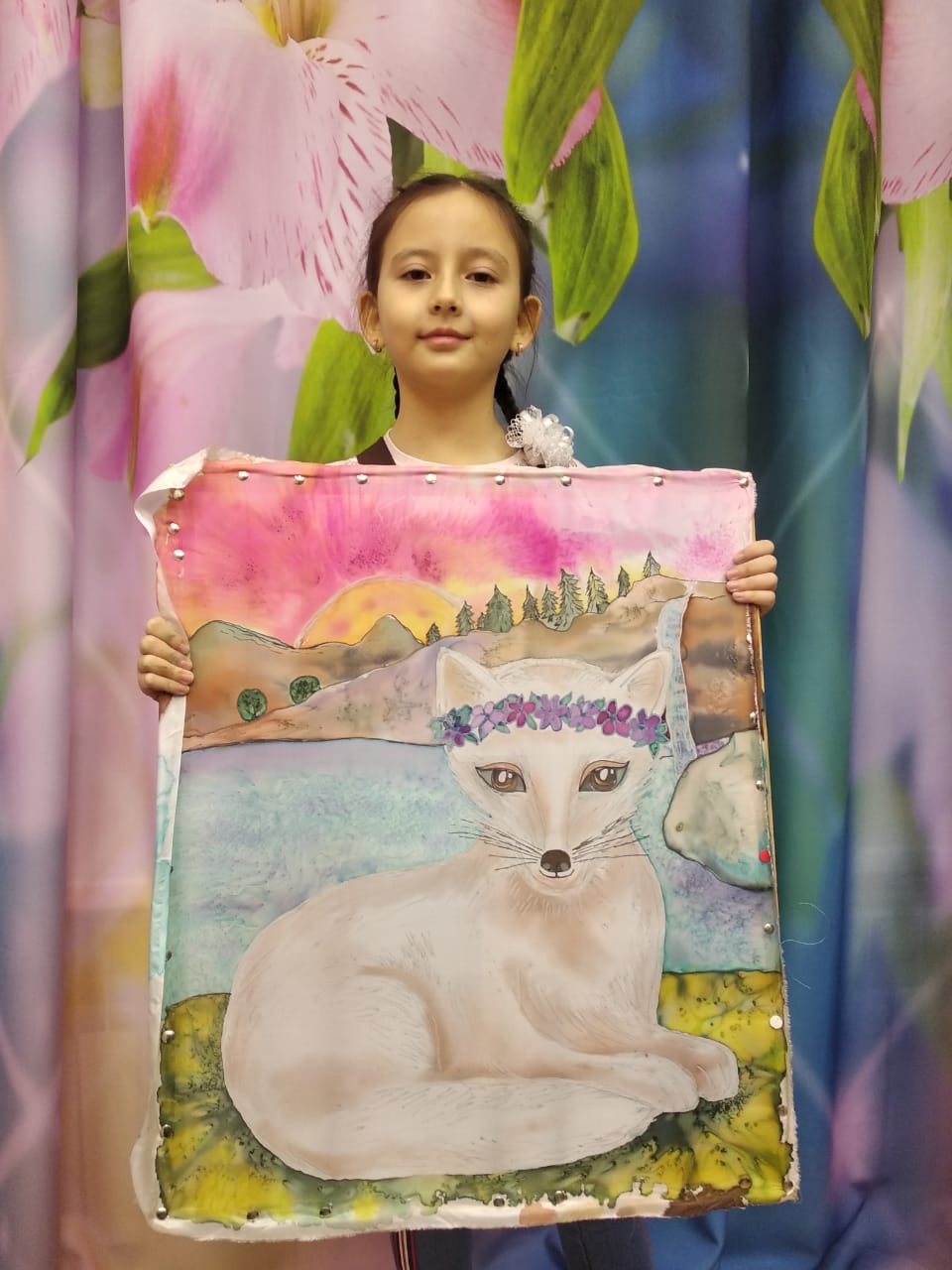 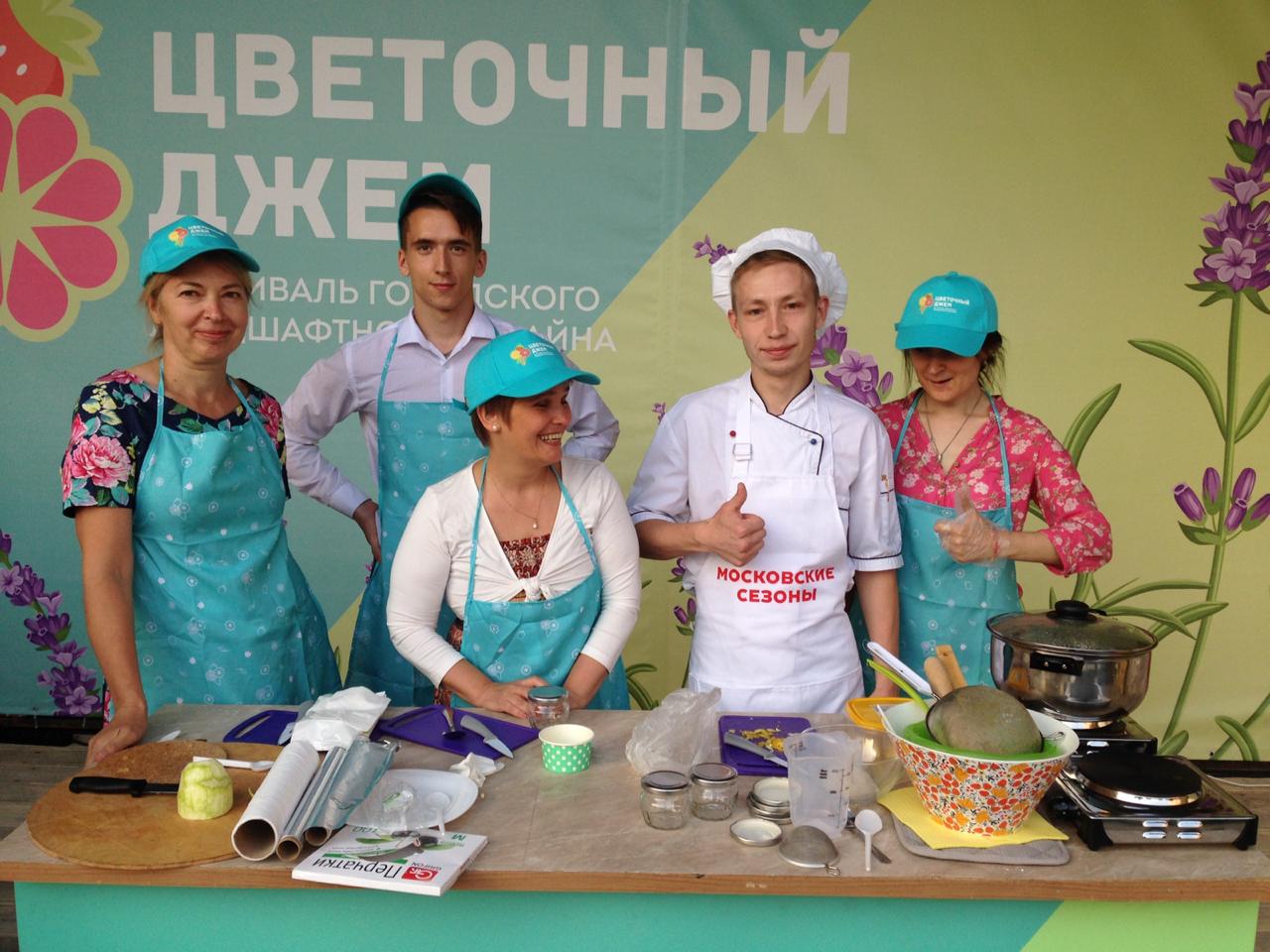 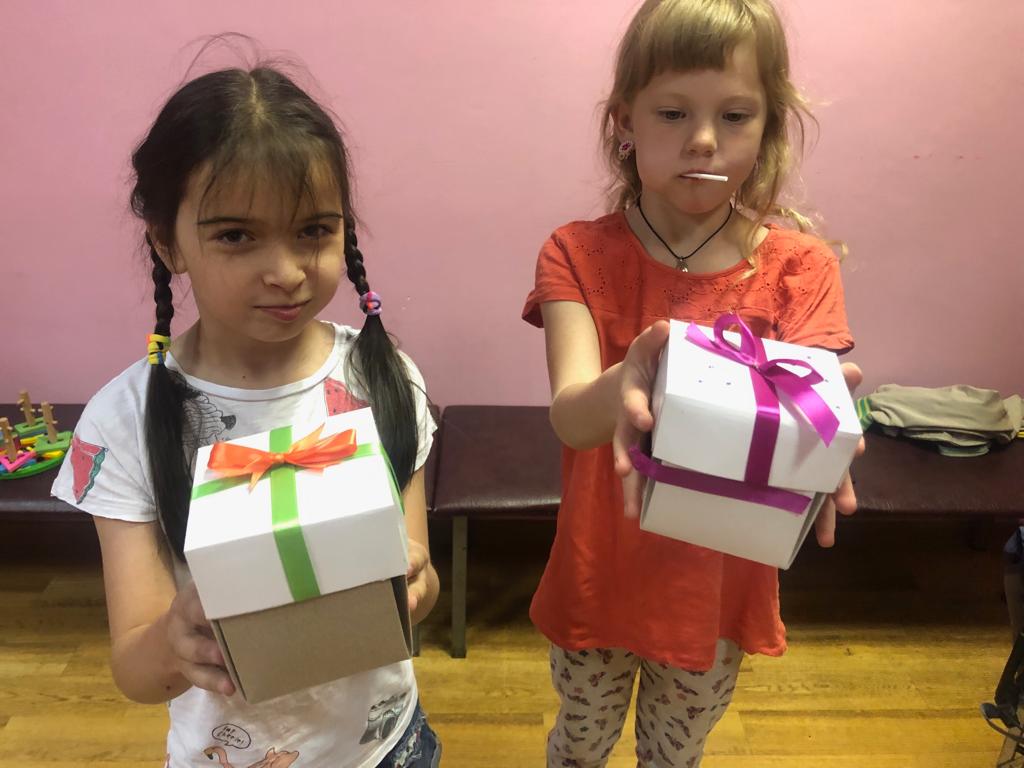 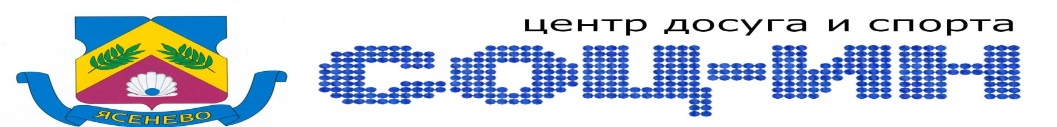 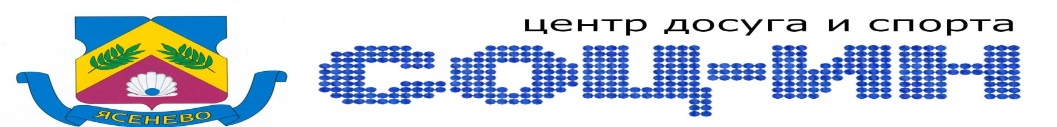 Мероприятия для молодежи
Свободное пространство «КАК ДОМА»
Квесты 
Настольные игры 
Международный турнир по кибер-спорту «Fifa»
Игры «Кто? Где? Когда?
Викторины
Просмотр новинок видео индустрии, фильмов.
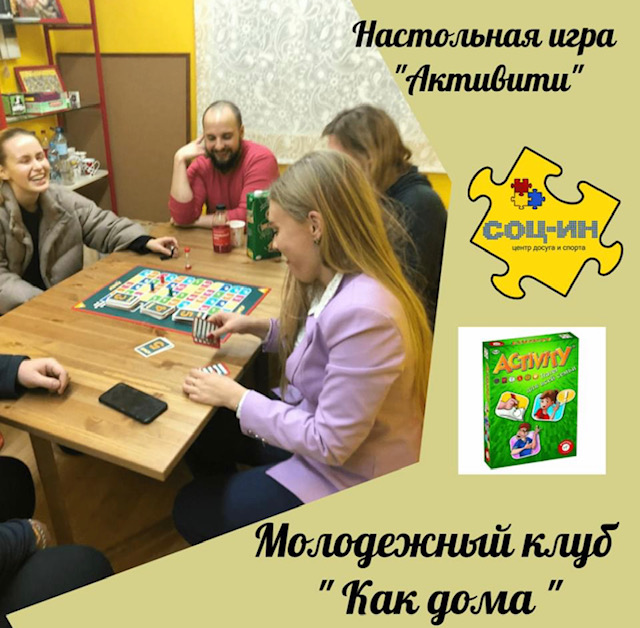 Студия «Реальный репортер»
Исторический клуб «ПАЛАДИН»
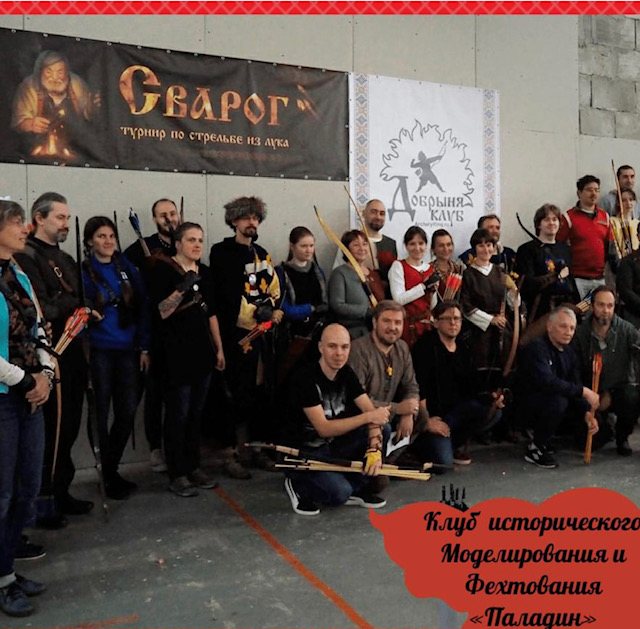 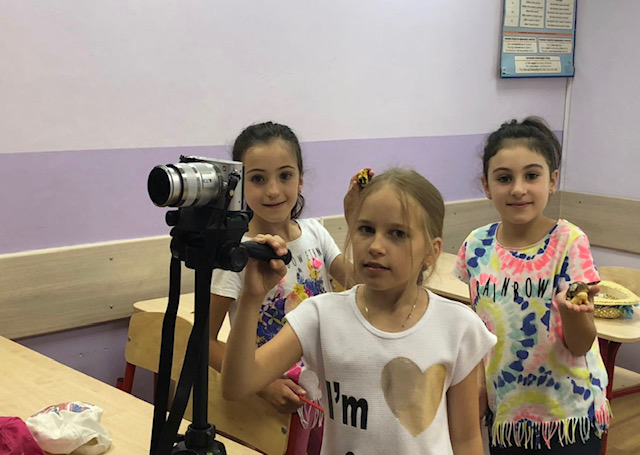 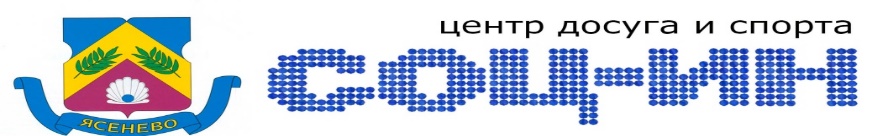 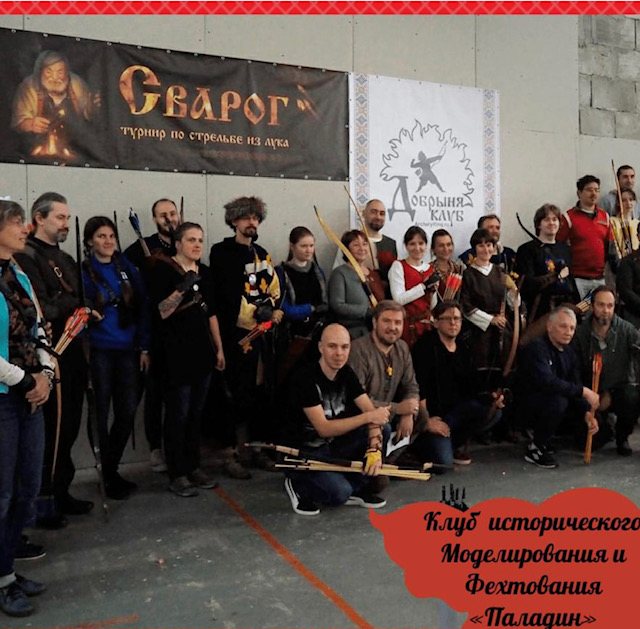 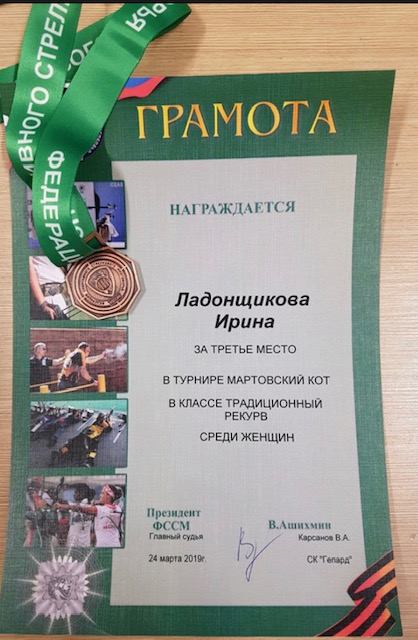 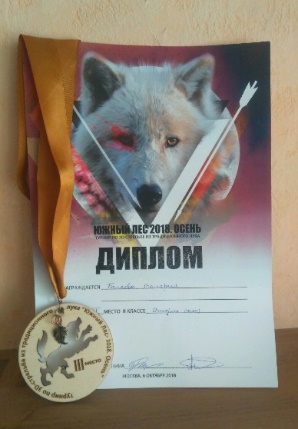 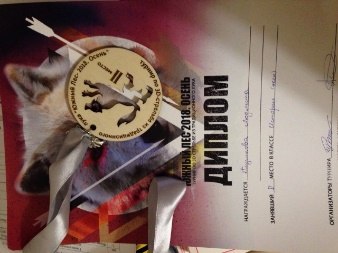 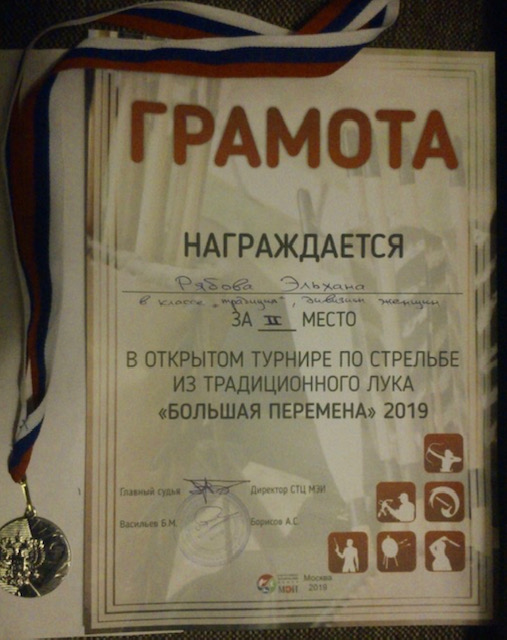 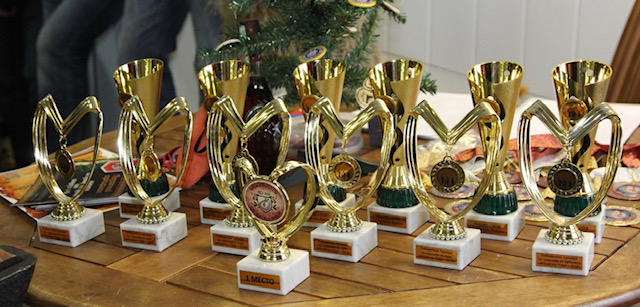 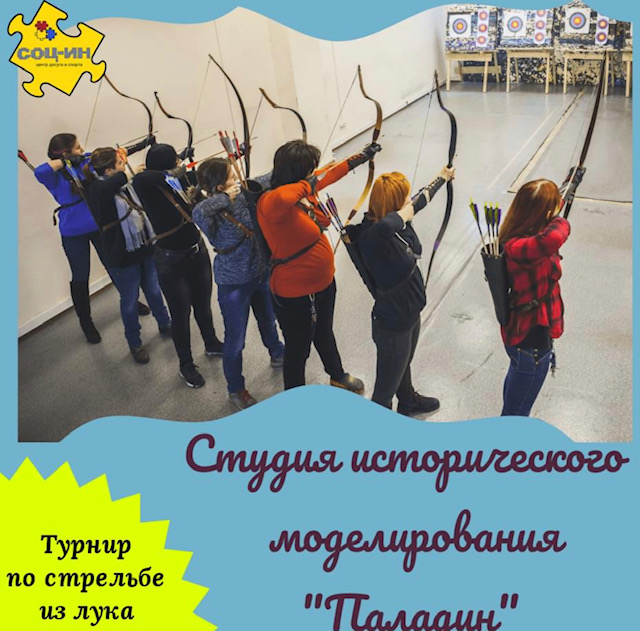 Исторического клуб «Паладин»
Участие в 16 турнирах городского 
и международного 
значения. 
5  золотых медали.
8 серебряных
4 бронзовые медали
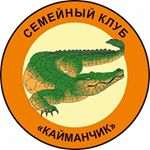 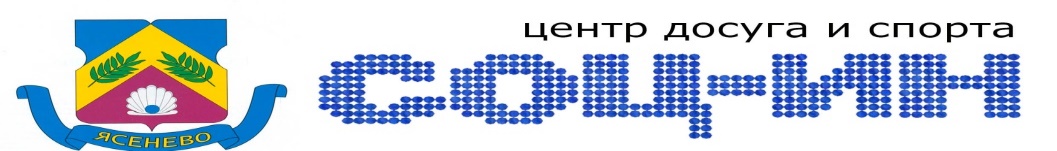 Семейный клуб «КАЙМАНЧИК»
Фестиваль «Семейное
 образование- образ жизни»
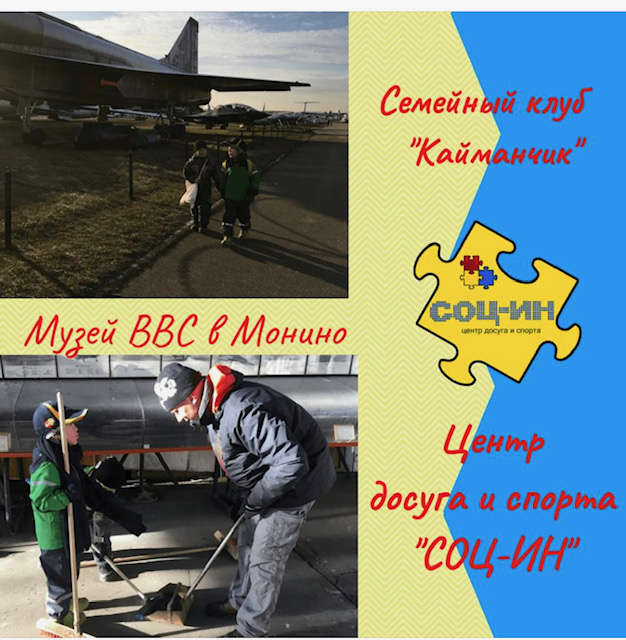 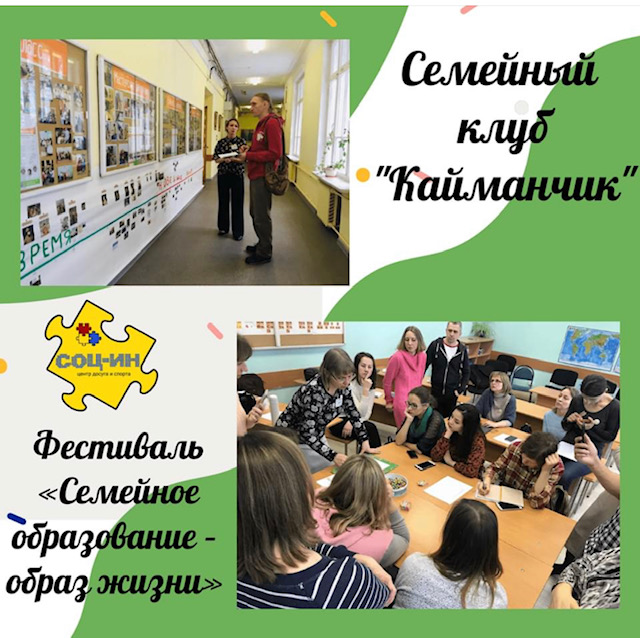 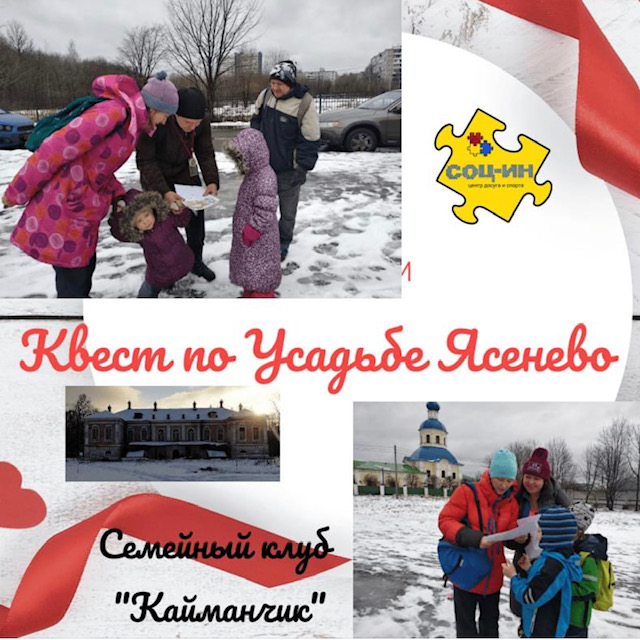 Волонтерская деятельность
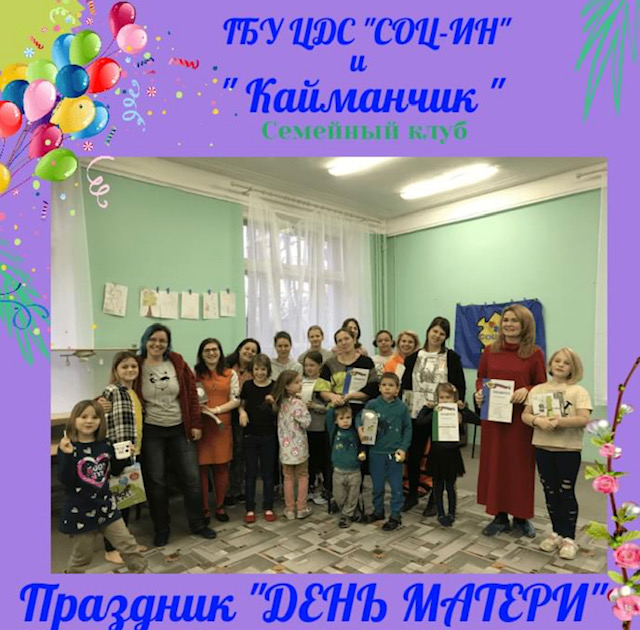 Краеведческая поездка
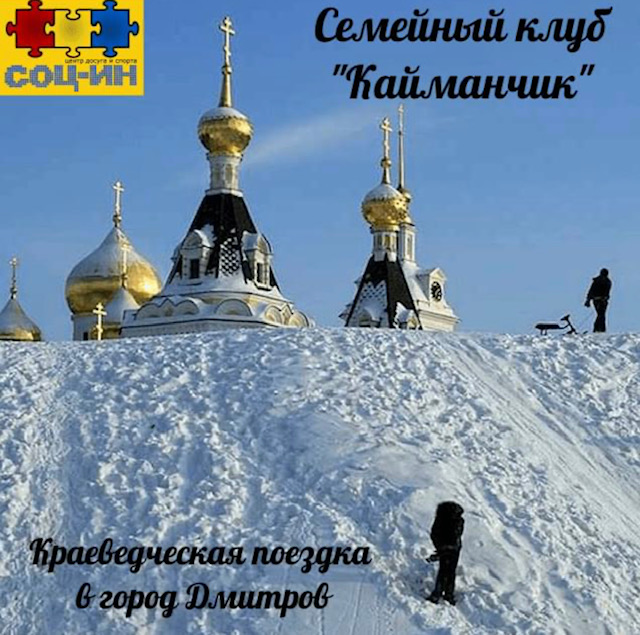 Квест по Усадьбе Ясенево
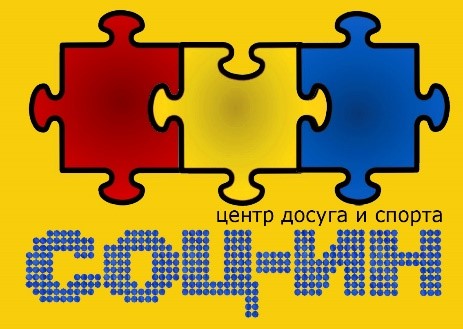 Праздник «День матери»
Наши Достижения
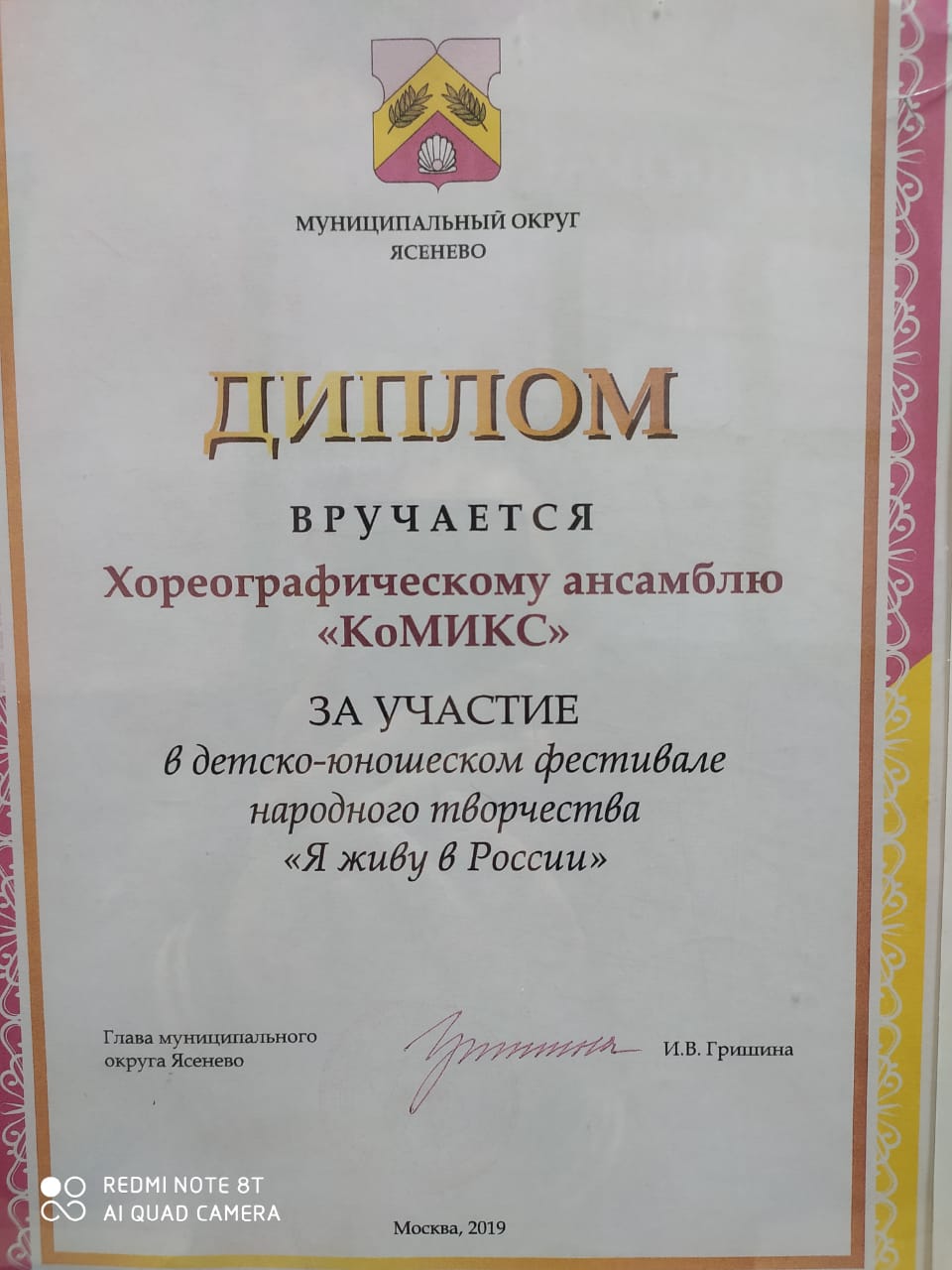 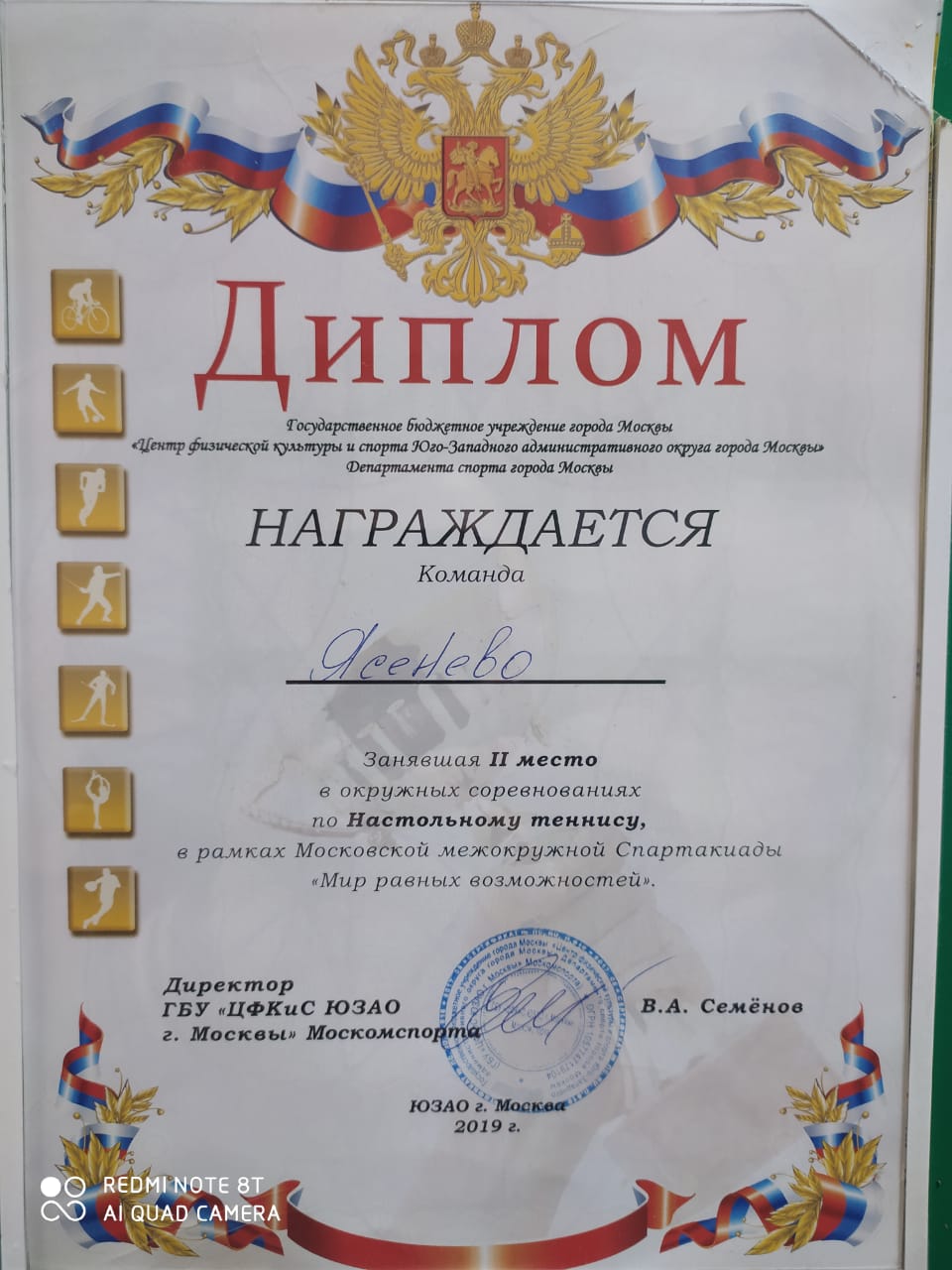 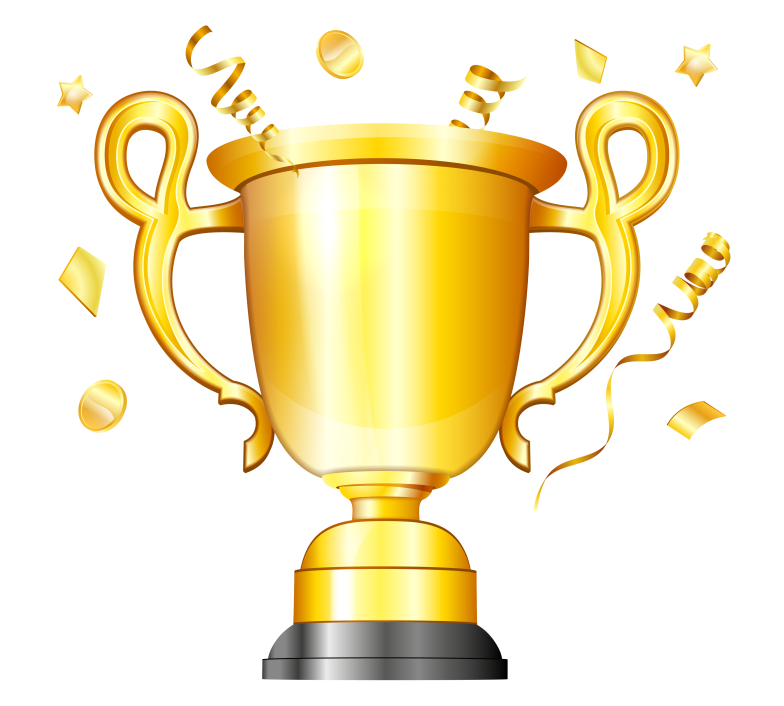 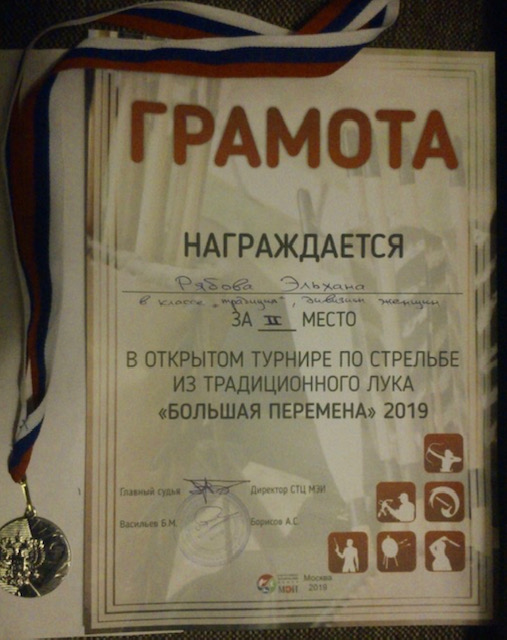 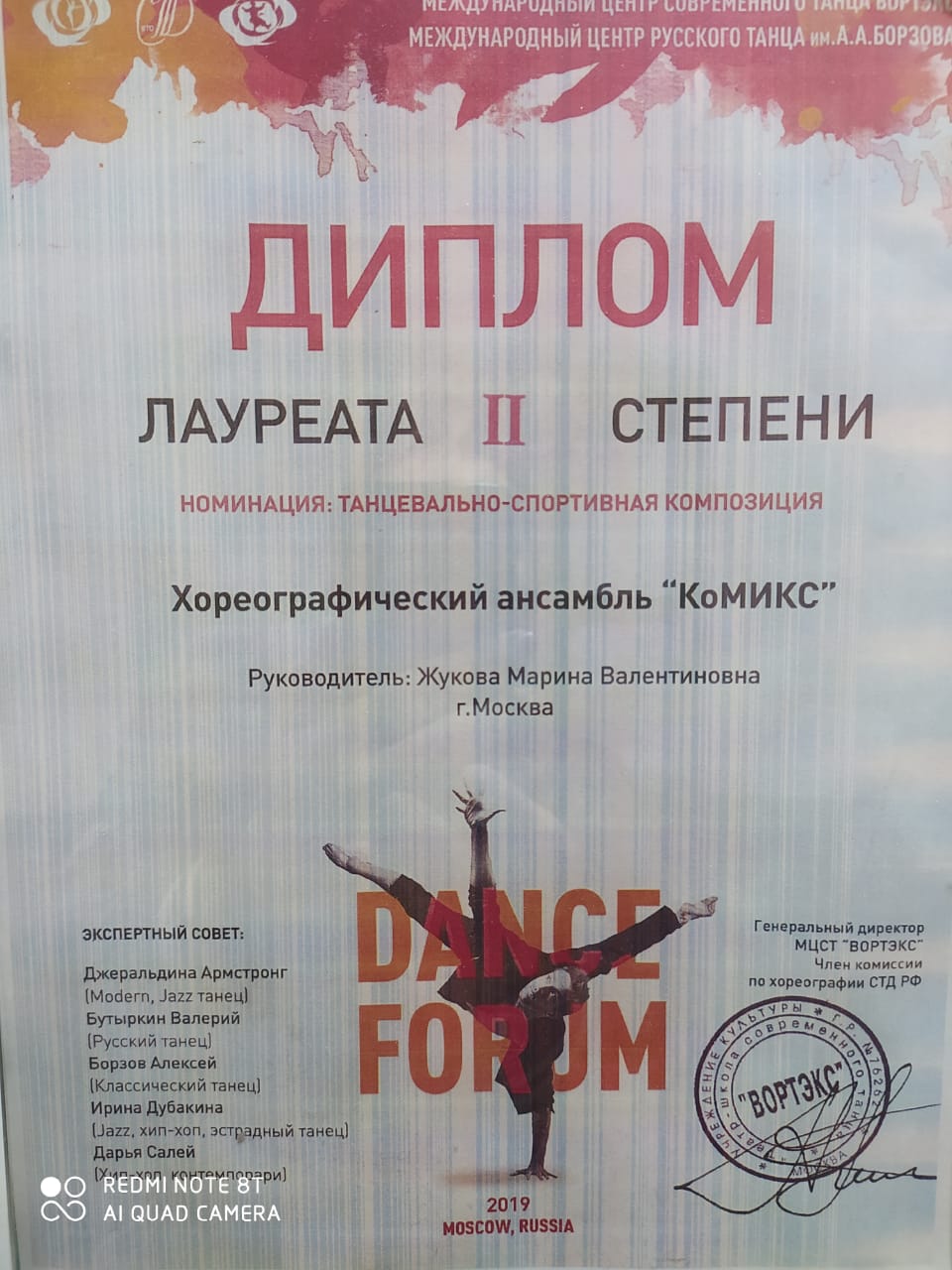 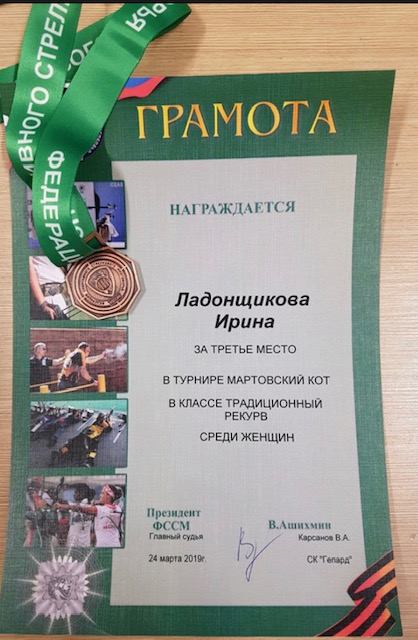 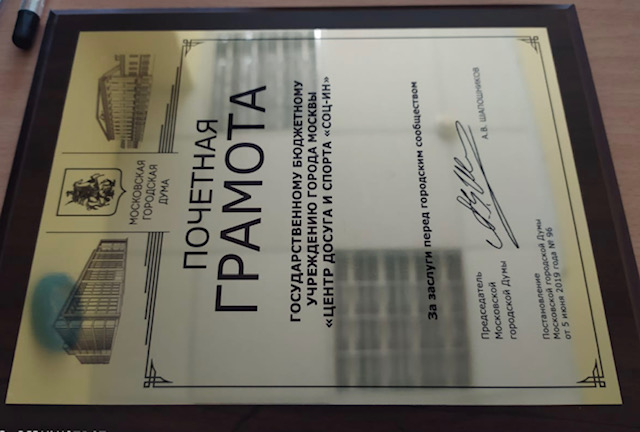 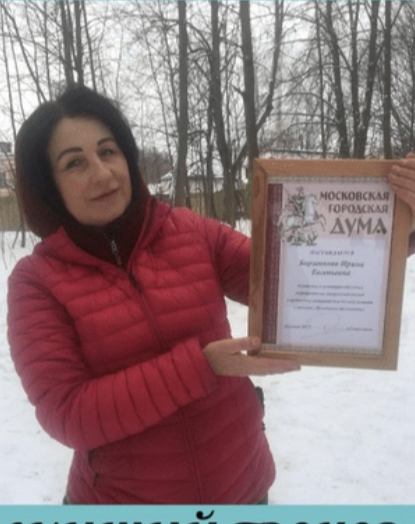 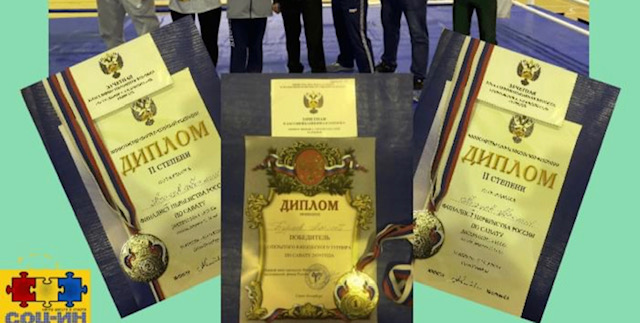 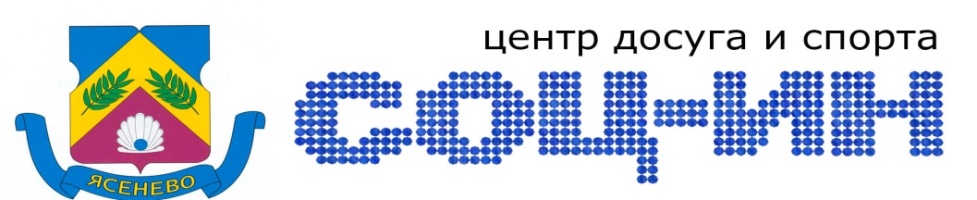 Мы на пространстве INTERNET
Наш сайт и страницы в социальных сетях
Сайт www.soc-in.ru
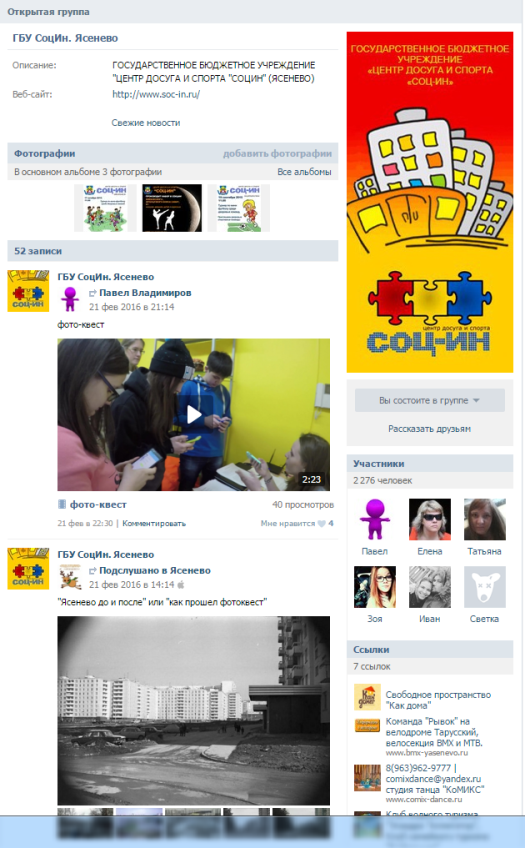 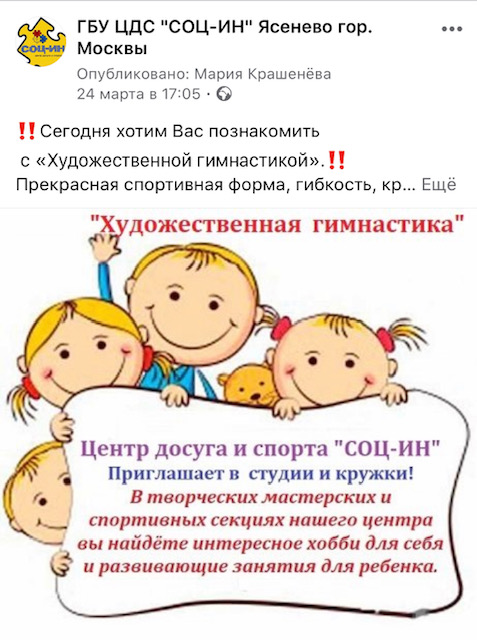 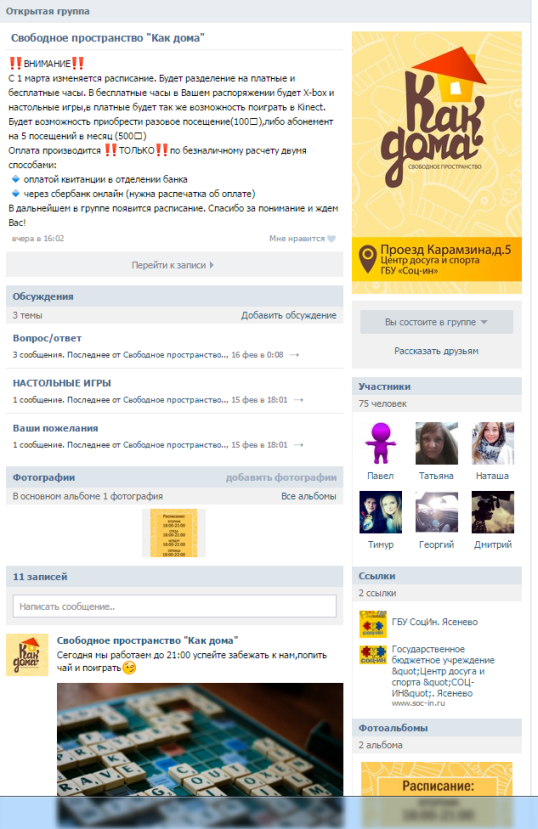 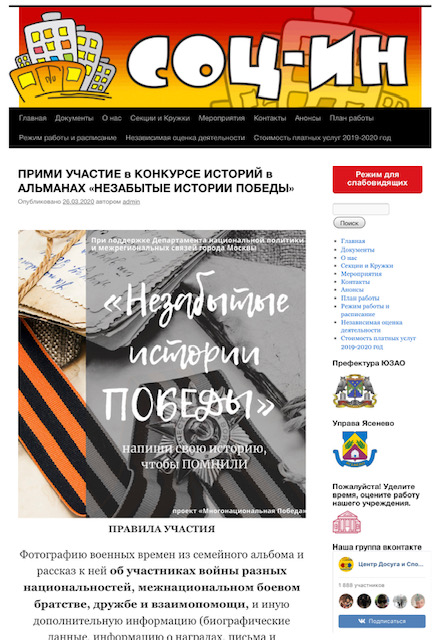 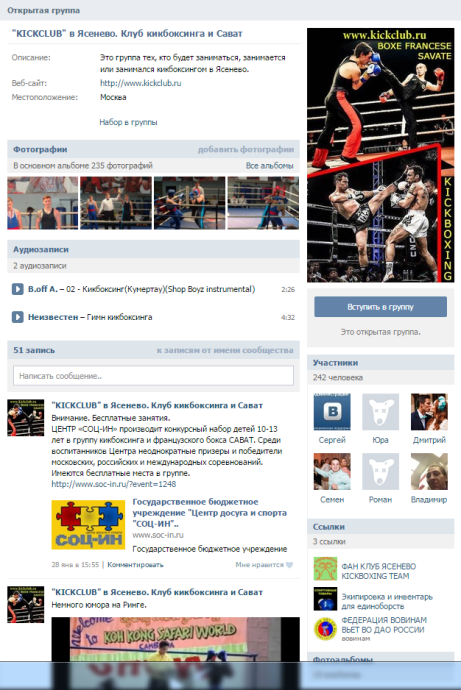 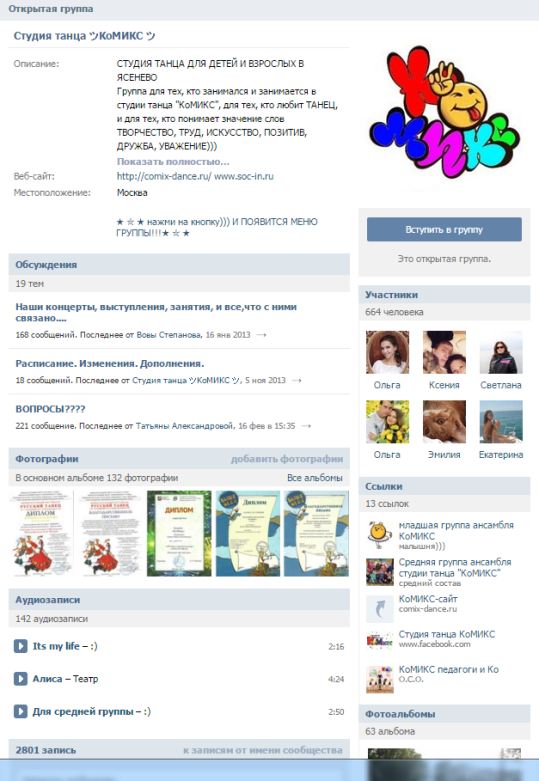 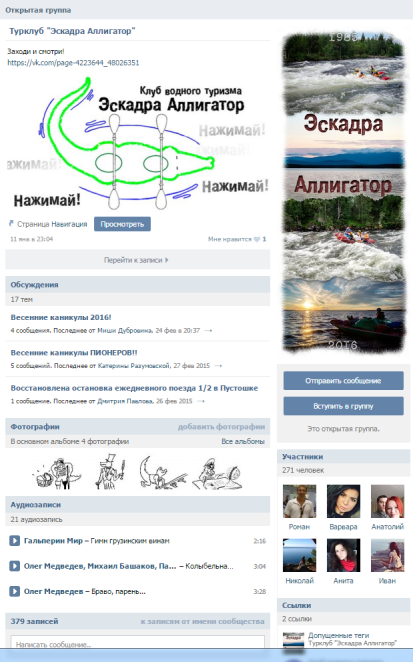 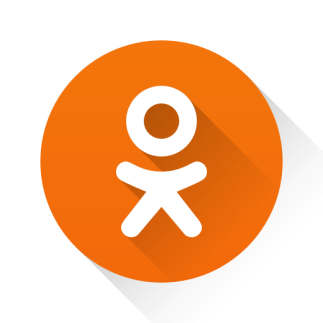 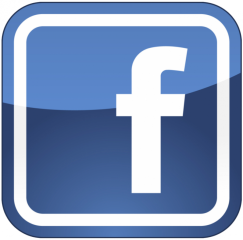 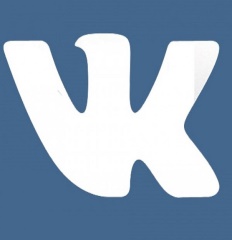 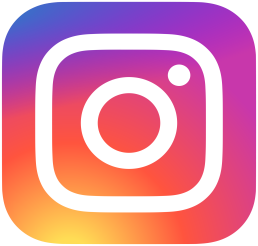 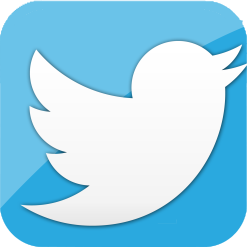 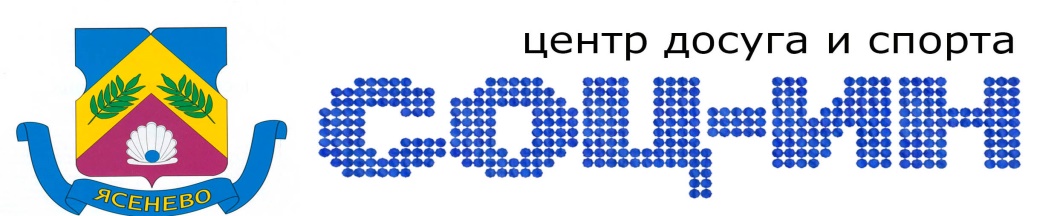 Благодарим  за внимание!
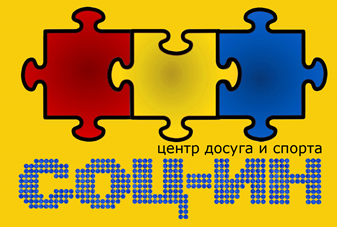 Мы работаем для вас
Т.8-495-423-40-33